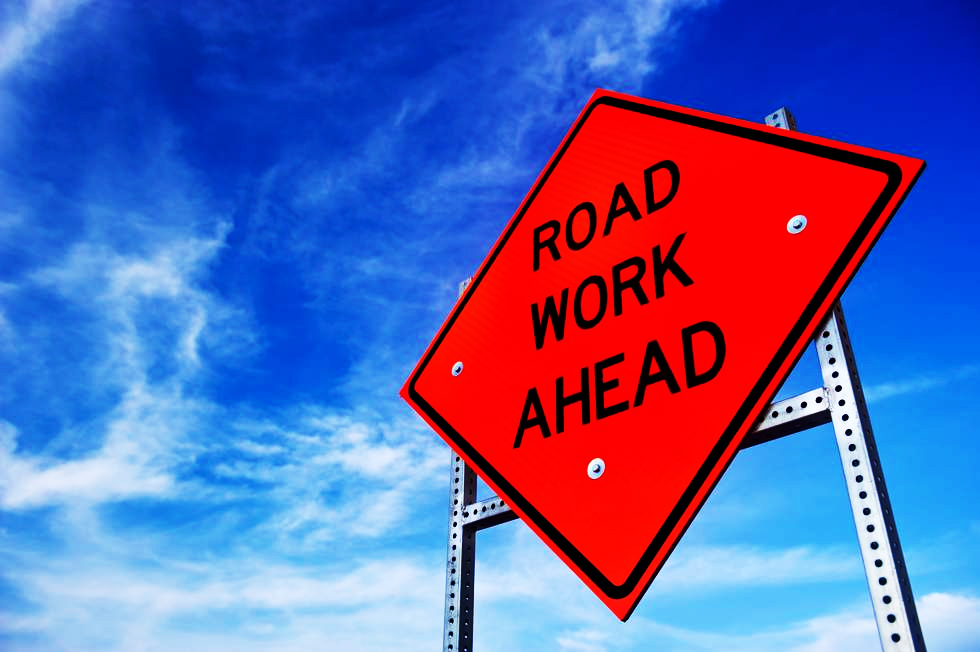 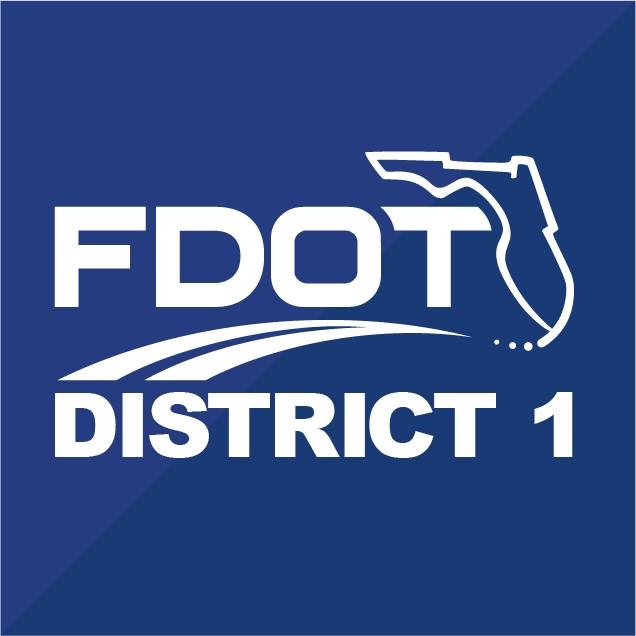 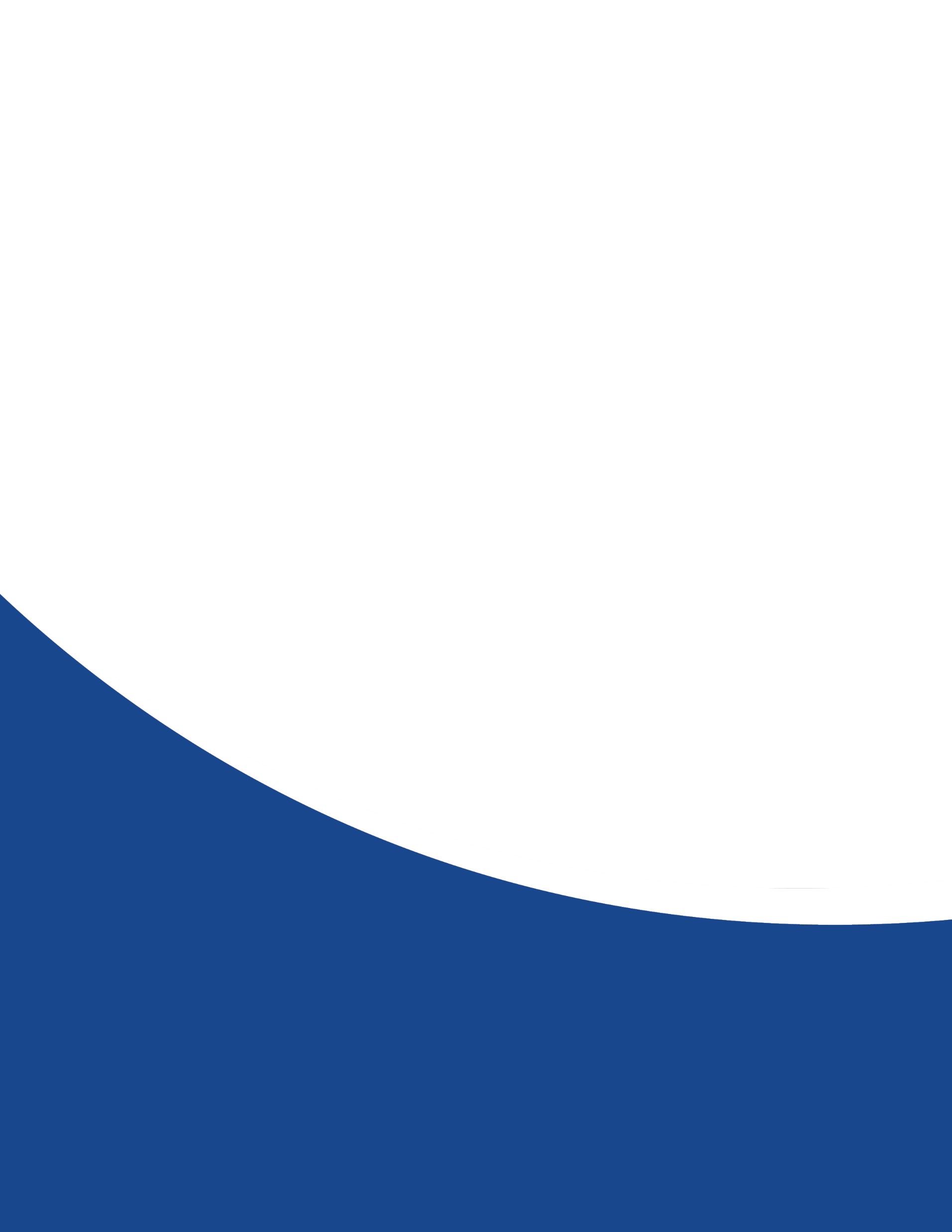 Weekly Work Zone Performance Assessment

Diverging Diamond Interchange Project
(I-75/SR 93 & SR 884/Colonial Blvd. Interchange  Fort Myers  Lee County)
Sunday, April 9th through Saturday, April 15, 2023
1
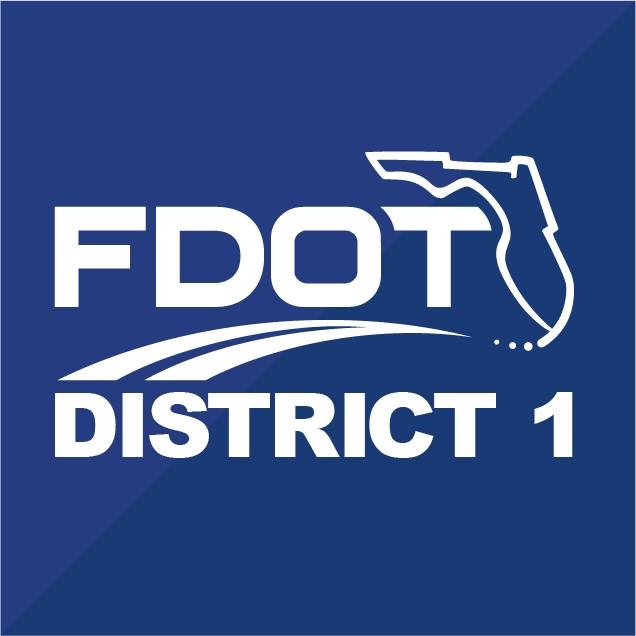 Diverging Diamond Interchange (I-75/SR 93 & SR 884/Colonial Blvd. Interchange)
Project Location Map & Details












Project No.: 413065-1

Work Type:  Diverging Diamond
                       Interchange Construction

Phase:          Construction

Limits:          I-75/SR 93: approximately 
1.5 miles  from Colonial Boulevard to SR 82/Dr. Martin Luther King Jr. Boulevard 
SR 884/Colonial Boulevard: approximately 1.6 miles from just west of Colonial Gardens Circle to just east of Dynasty Drive I-75/SR 884 interchange

Length:            3.1 miles
City:                 Fort Myers
County:           Lee
Road(s):           I-75, SR 884, SR 93

Construction Cost:                          $52.7 million
Est. Completion:		 Early 2024
Project Description

I-75 at Colonial Boulevard (SR 884) improvements involve the reconfiguration of the I-75 at Colonial Boulevard Interchange to a Diverging Diamond Interchange (DDI). 

The improvements will enhance access to I-75, as well as improve overall safety, increase capacity, and facilitate emergency evacuation within the County. In addition, the improvements will help serve travel demands created by anticipated countywide population and employment growth. 

Other improvements along Colonial Boulevard include a Continuous Flow Intersection (CFI) at the intersection of Six Mile Cypress Parkway/Ortiz Avenue and a Superstreet Intersection at the Colonial Boulevard/Forum Boulevard intersection.
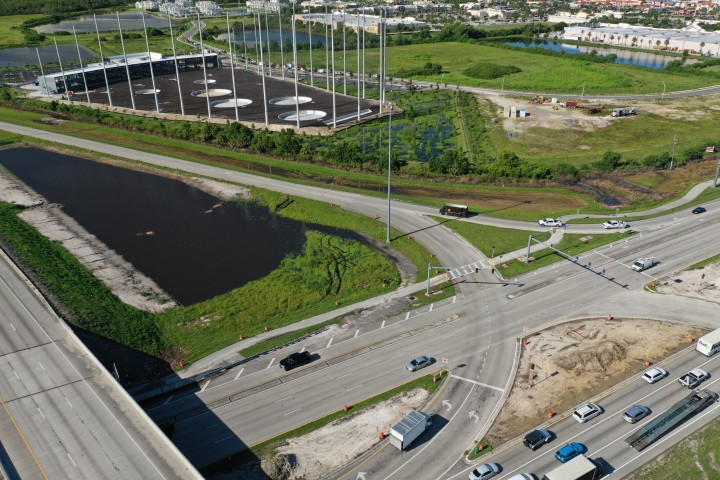 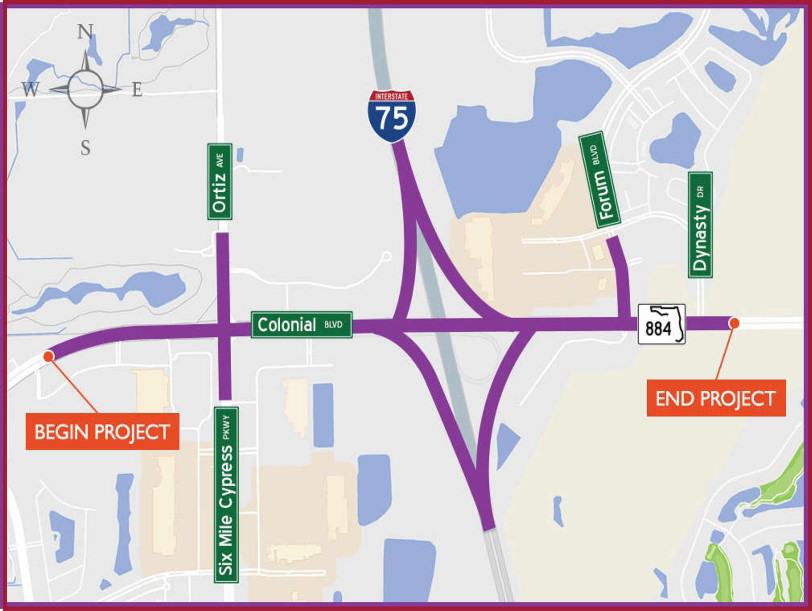 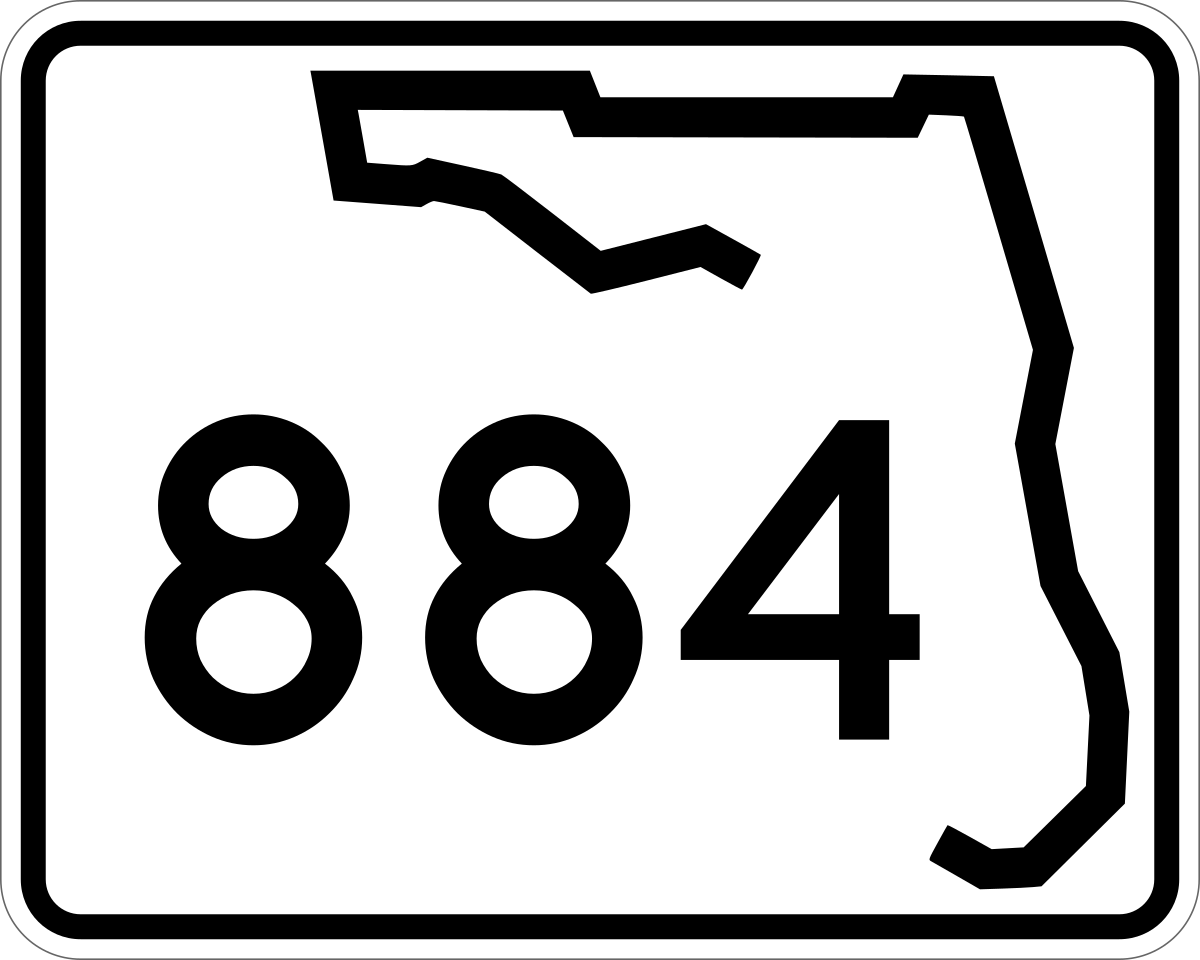 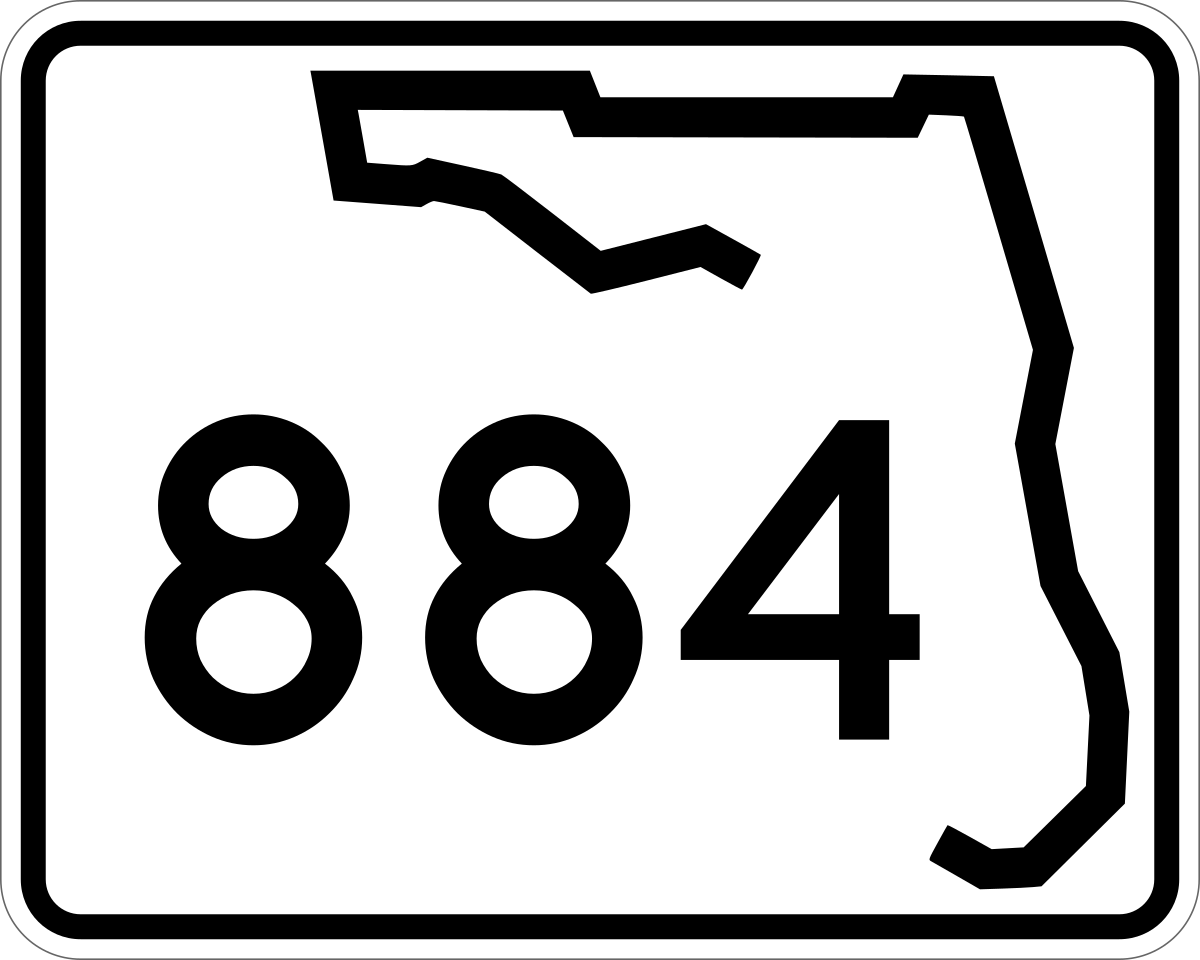 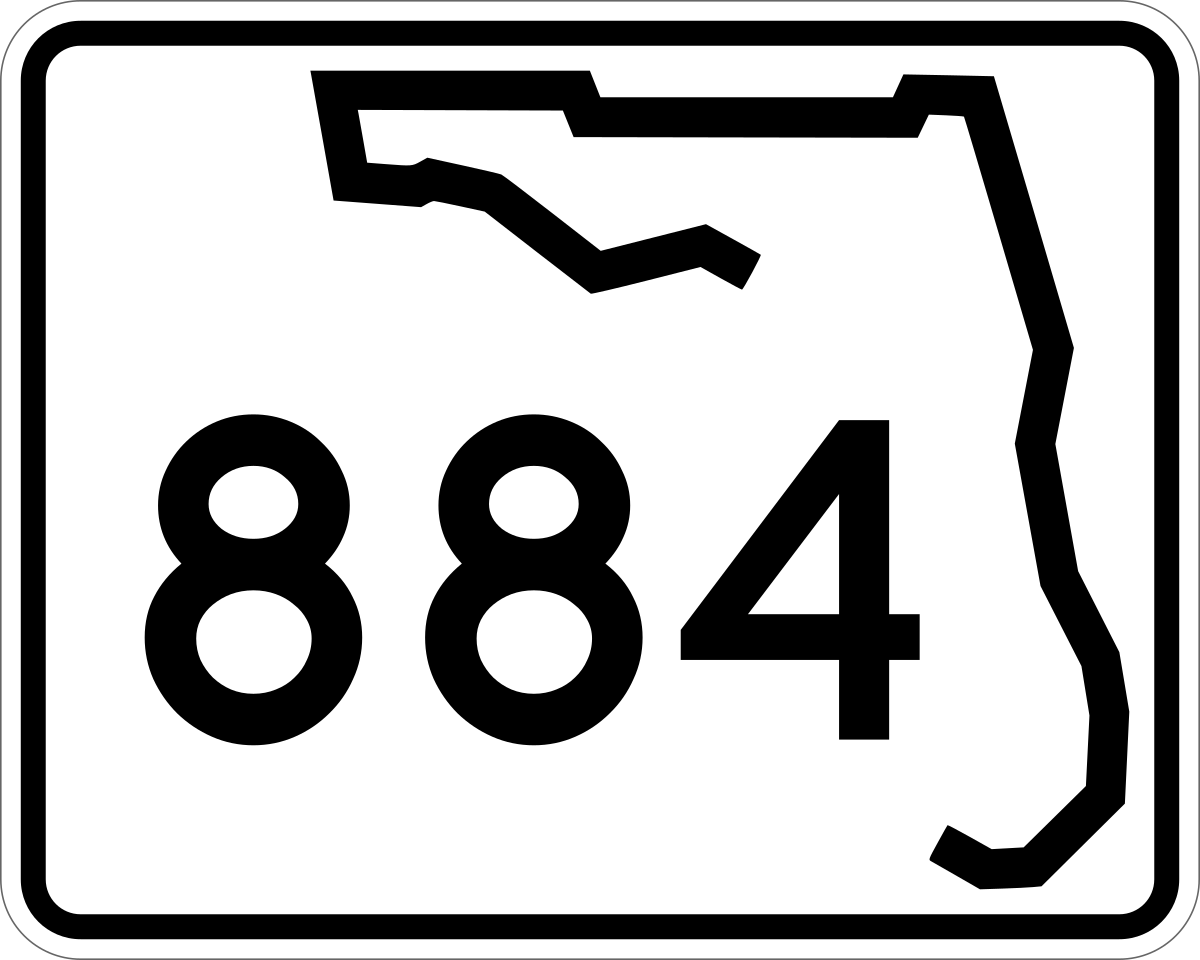 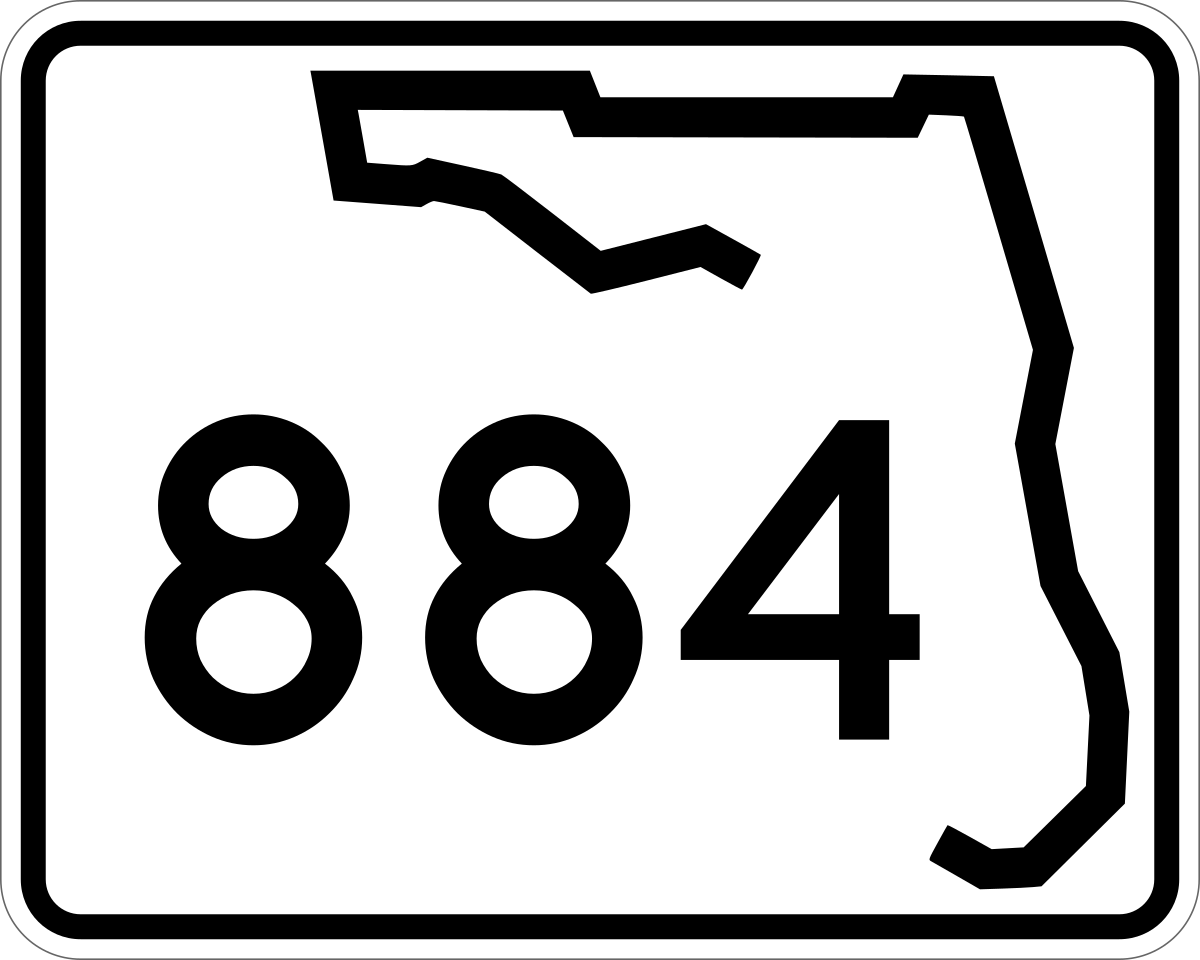 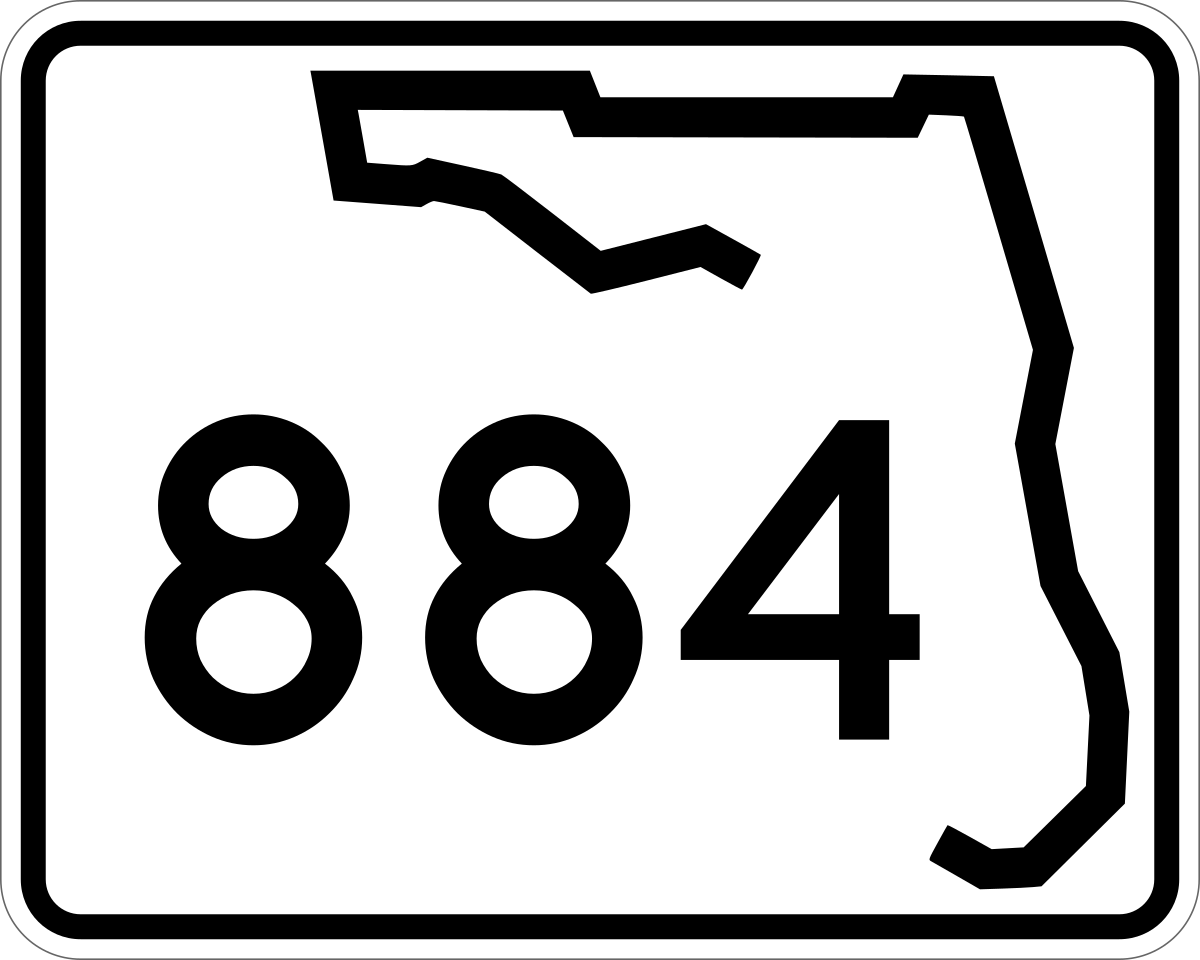 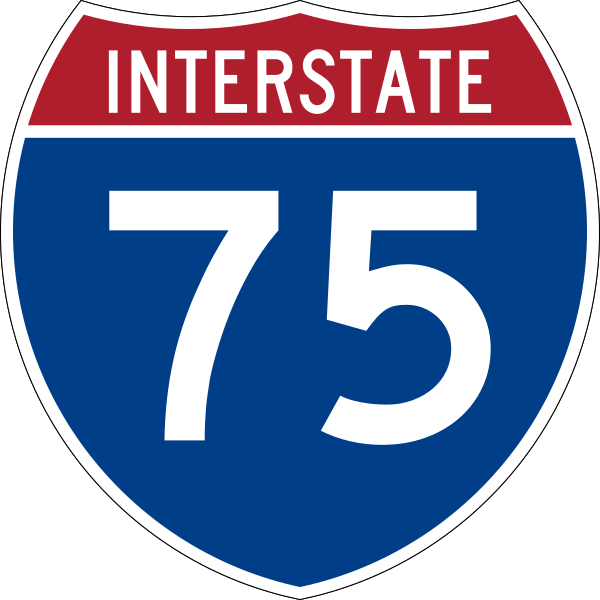 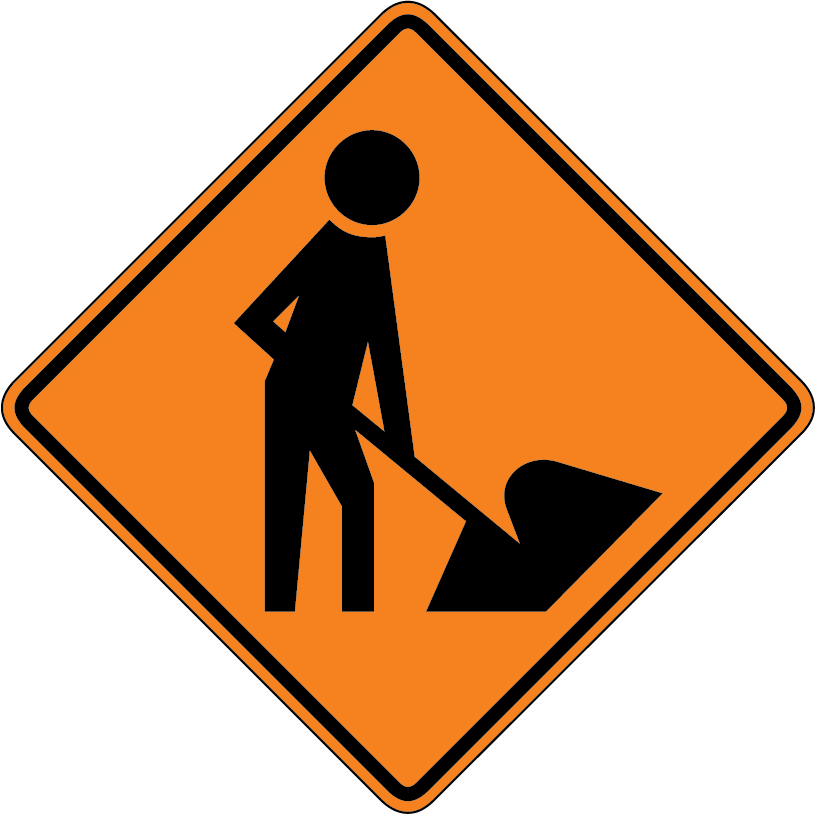 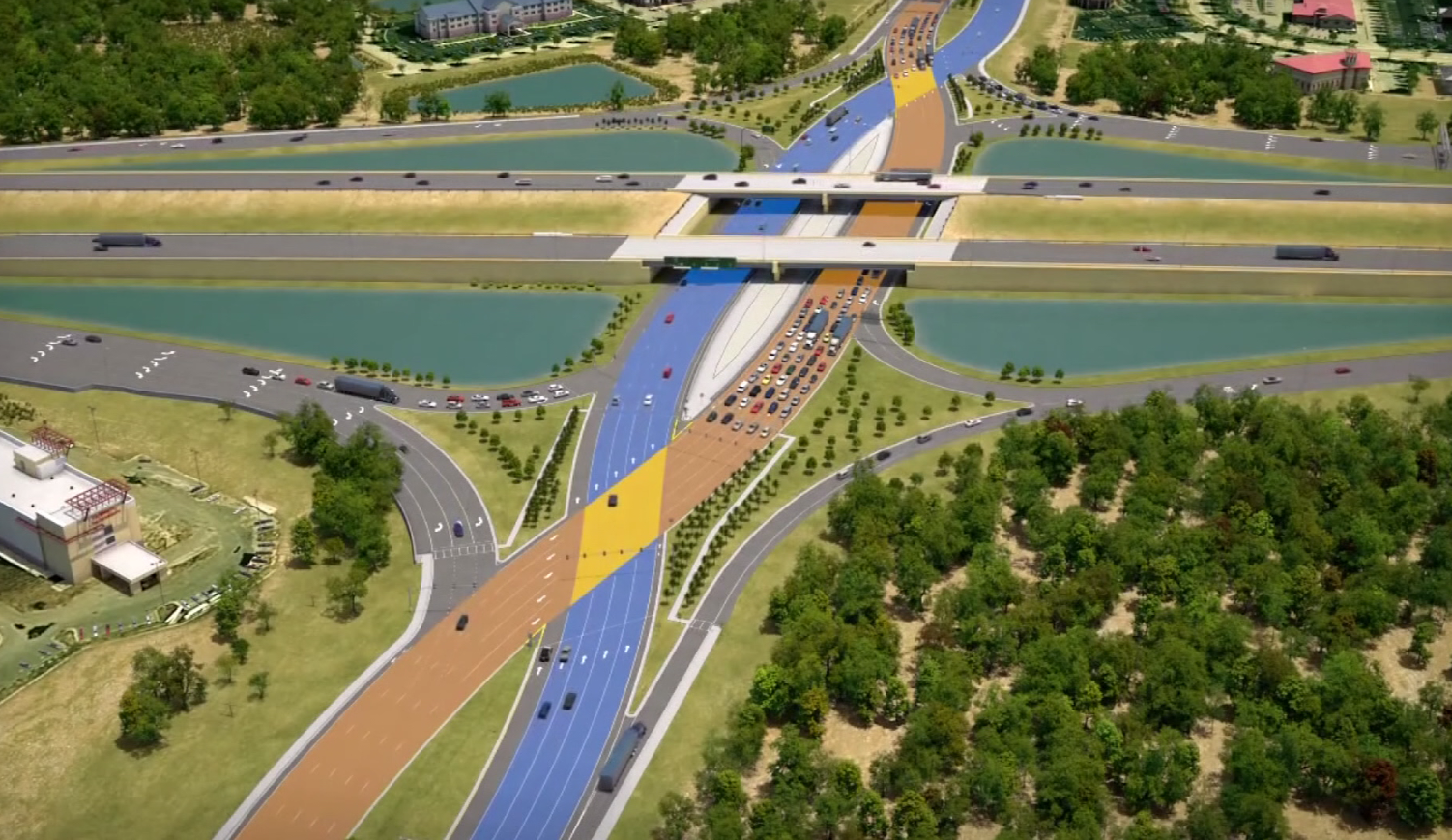 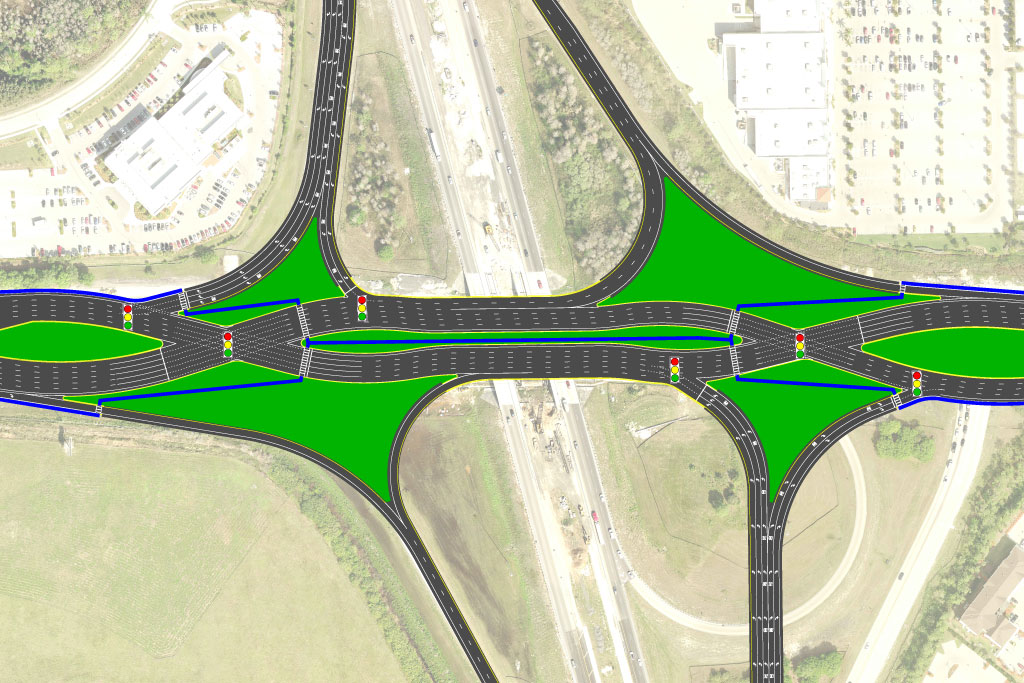 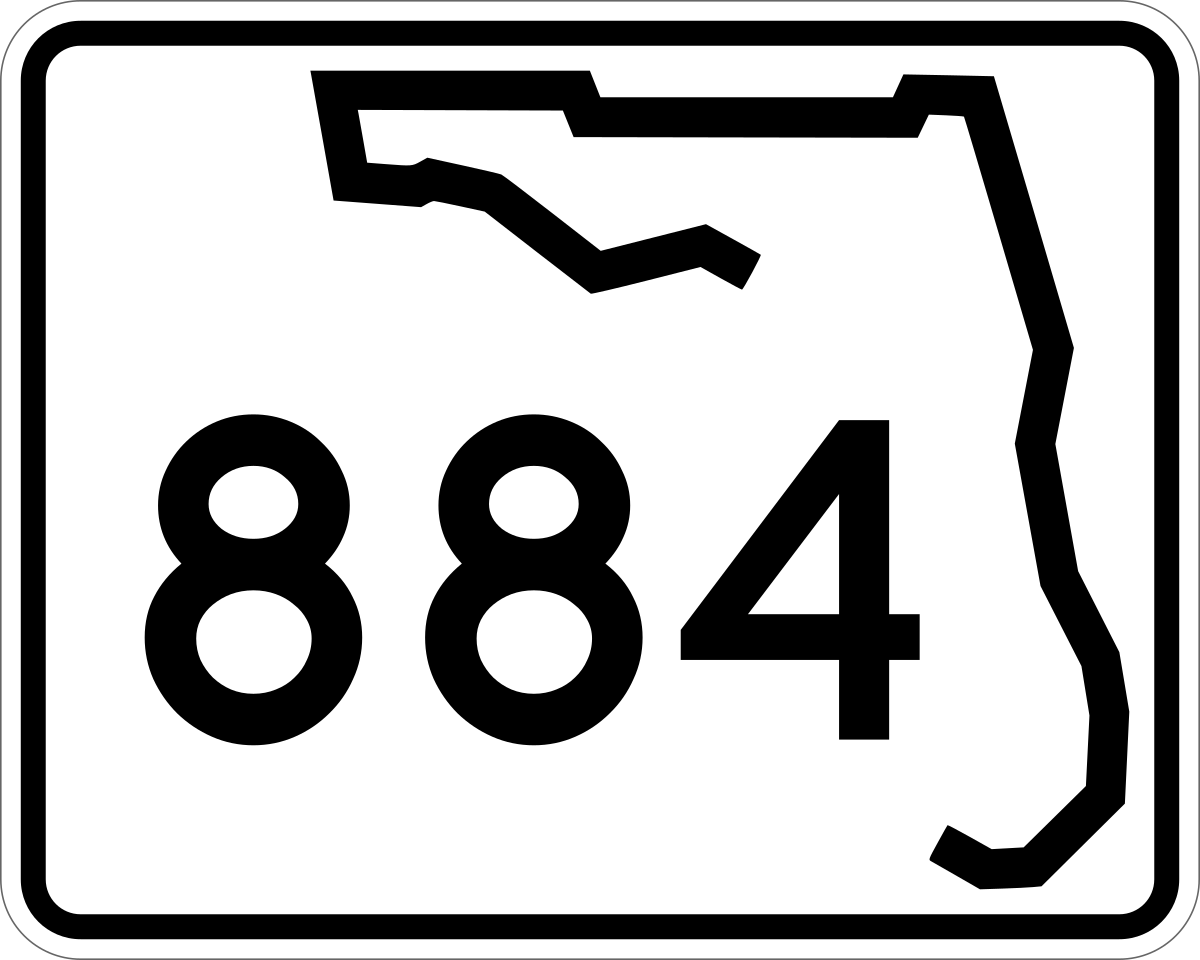 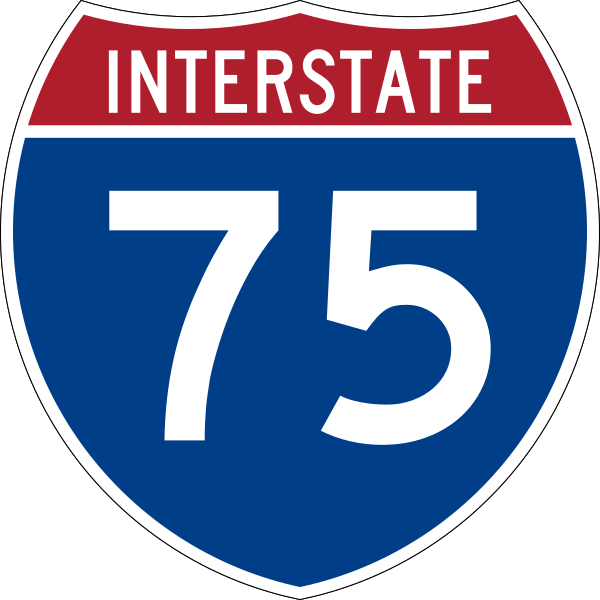 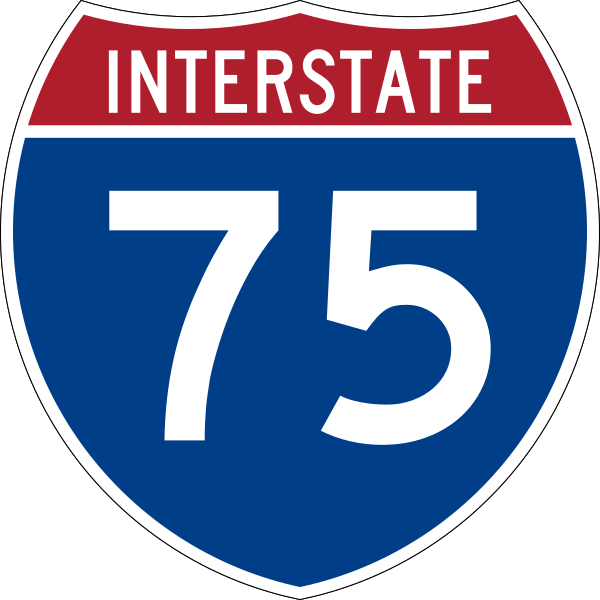 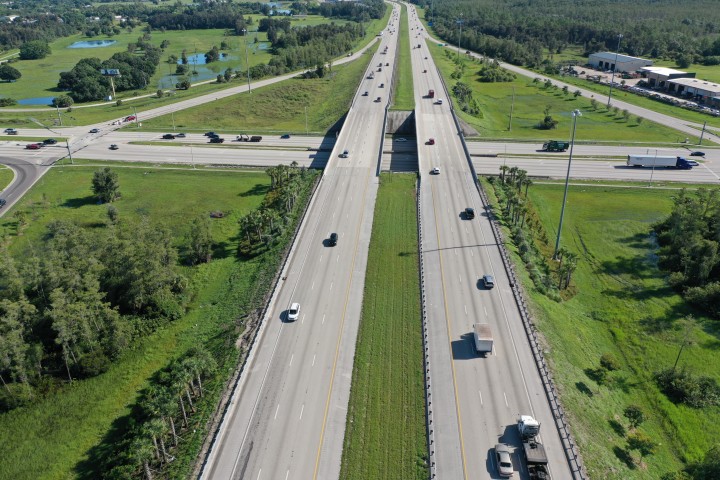 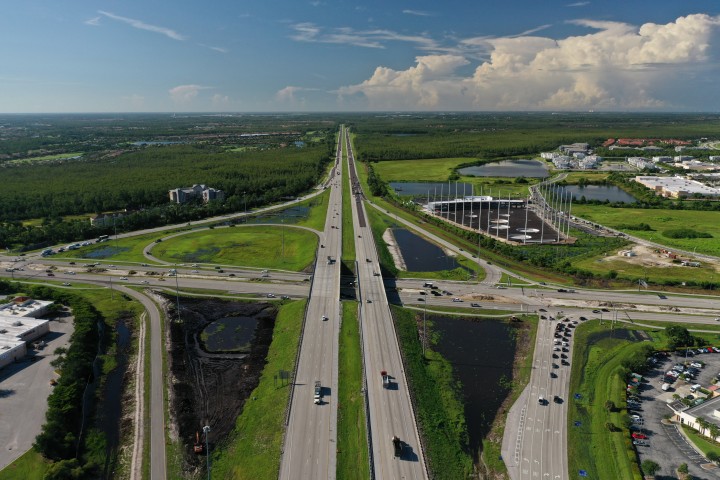 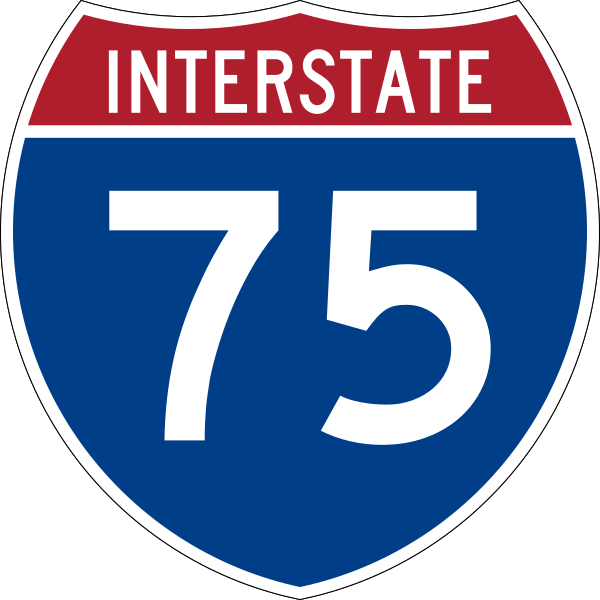 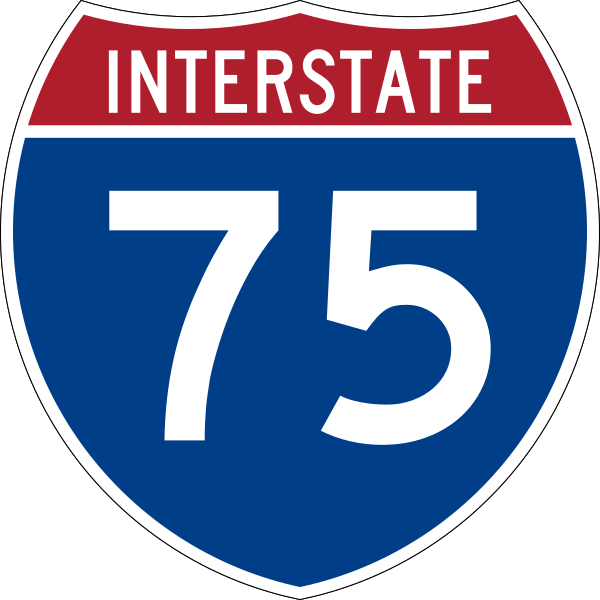 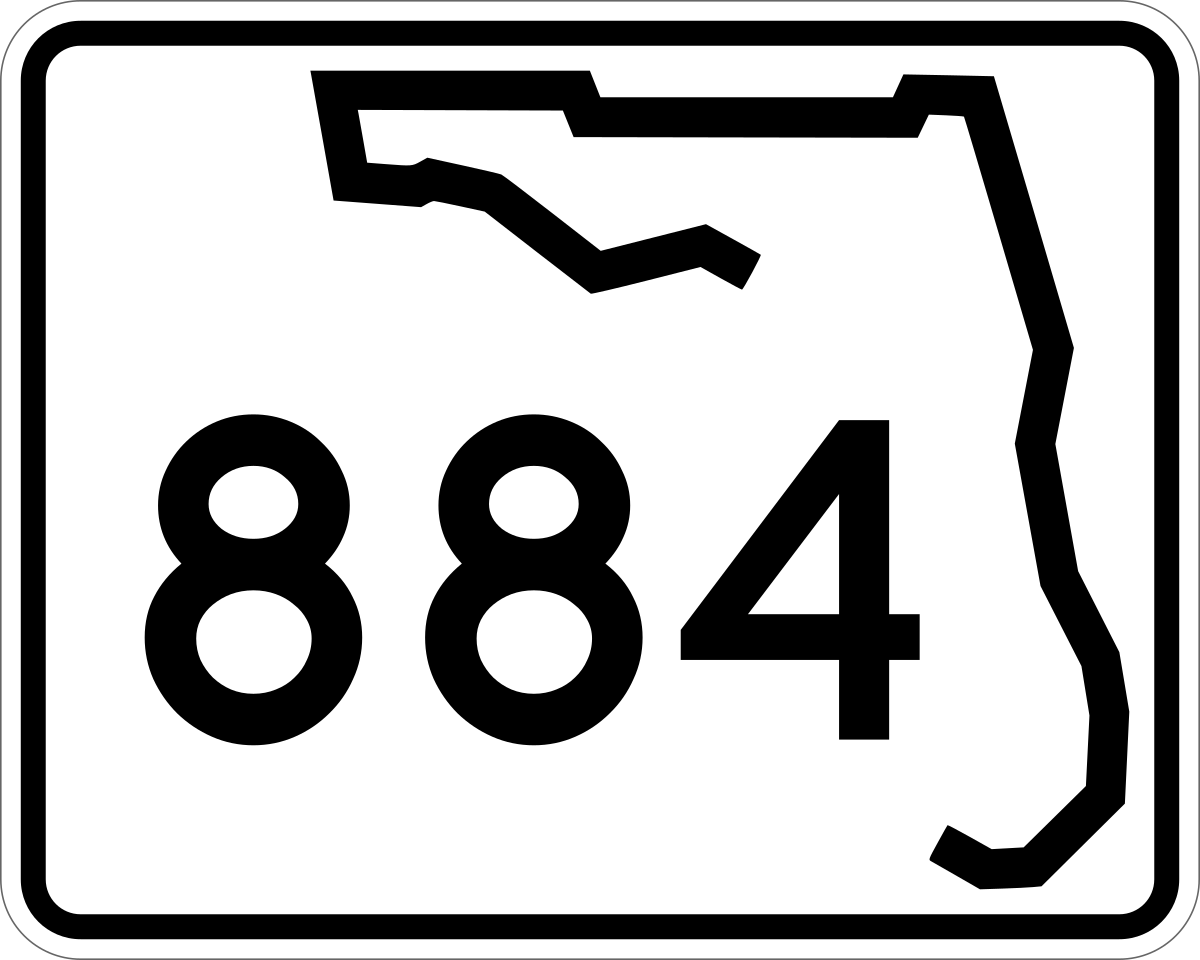 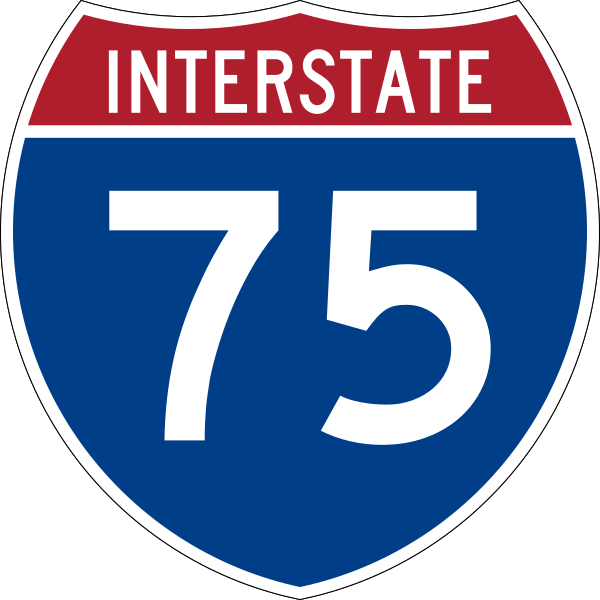 Proposed Improvement
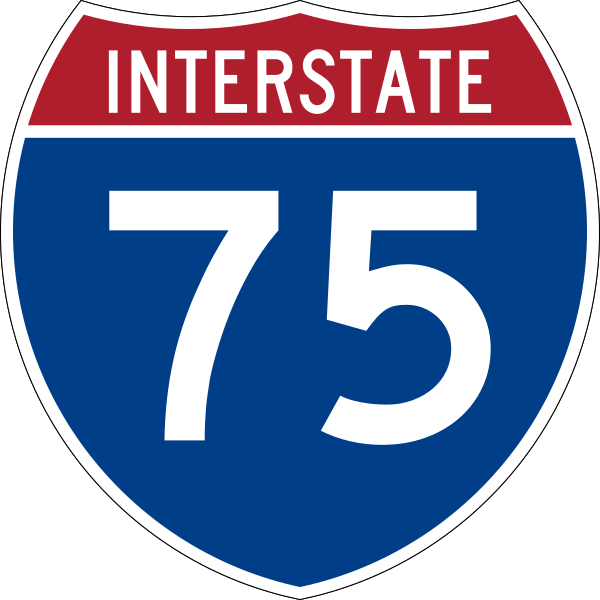 Weekly Work Zone Performance Report
Week of April 9th to April 15th, 2023  8 AM to 5 PM
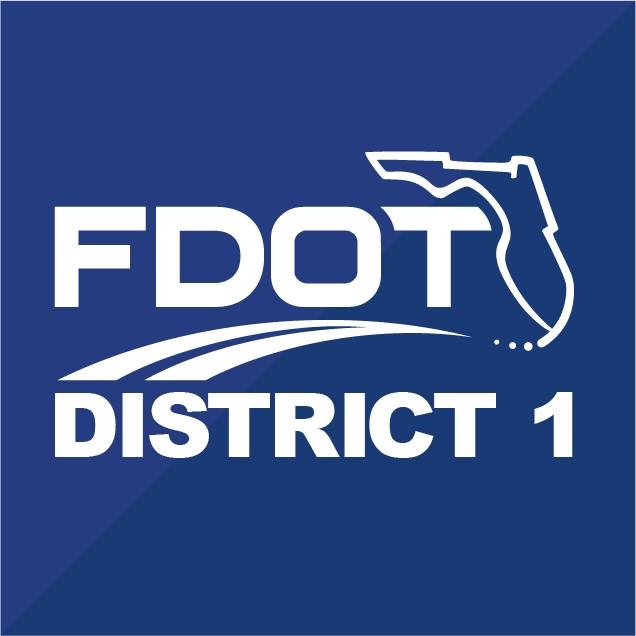 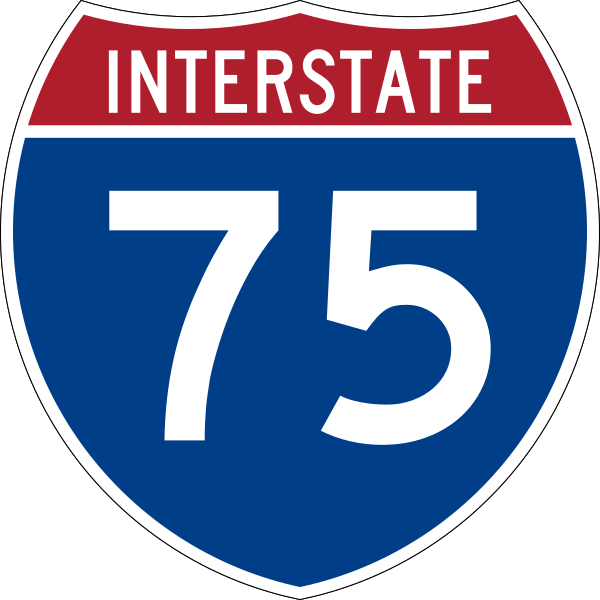 I-75/SR 93 & SR 884/Colonial Blvd. Interchange 
Project No. 413065-1
Construction PM
David Jones 
 (863) 519-2345
Communications
Brian Bollas
(813) 262-8549
Work Zone Performance Metrics
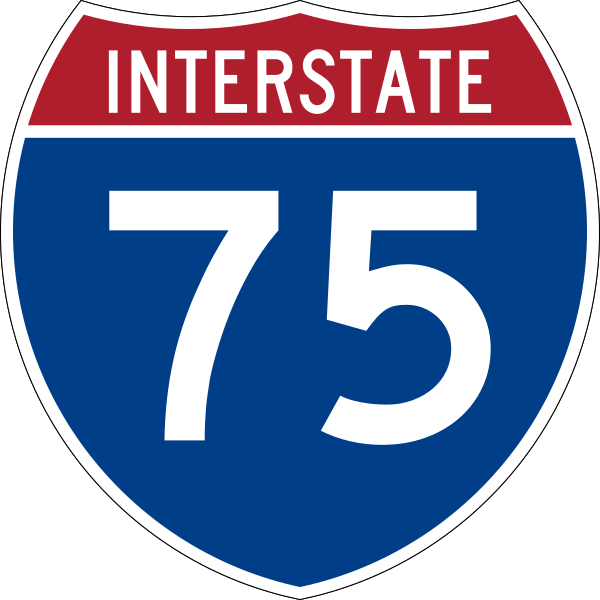 SB


NB
Avg. Daily 
Vehicle Speed
Significant 
Queue
Avg. Daily 
Veh.-hr. of Delay
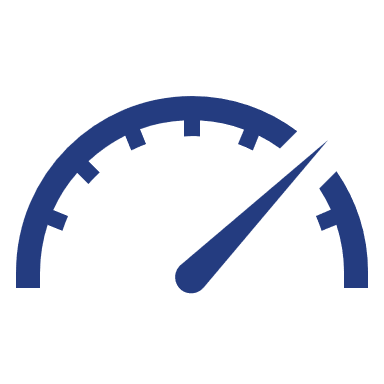 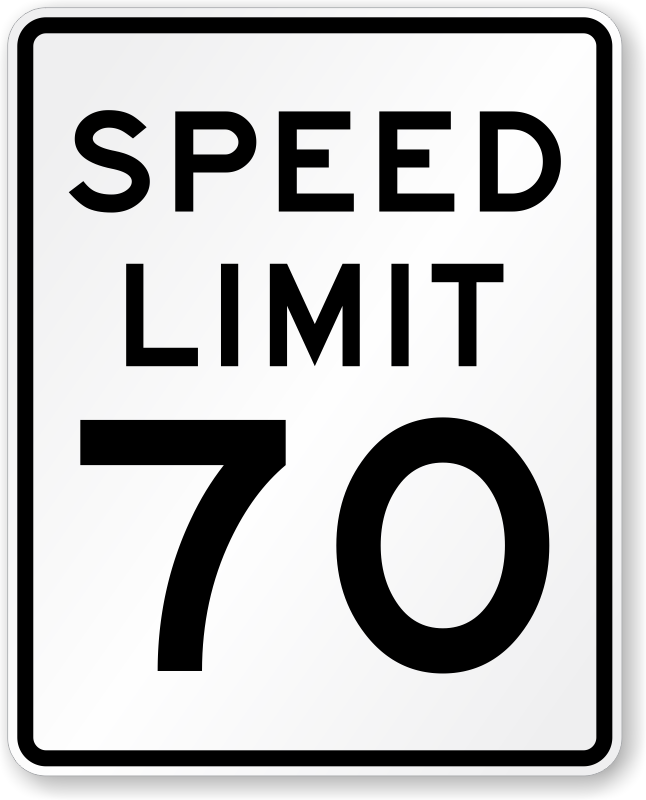 NB 72.2mph
(1.94min Travel Time)

SB 71.4mph
(1.85min Travel Time)
1hr 19min
CONGESTED LENGTH 4.60MI

(occurred NB @ Exit 136 on Apr 12, 2023, from 11:34am to 12:53pm)
SR 82/
Exit 138
20hr
AVG. DAILY DELAY COST $600
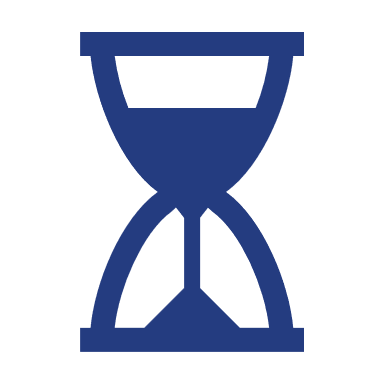 WORK 
ZONE
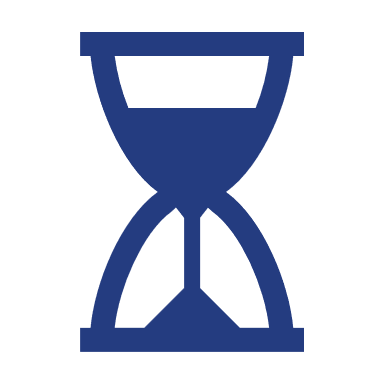 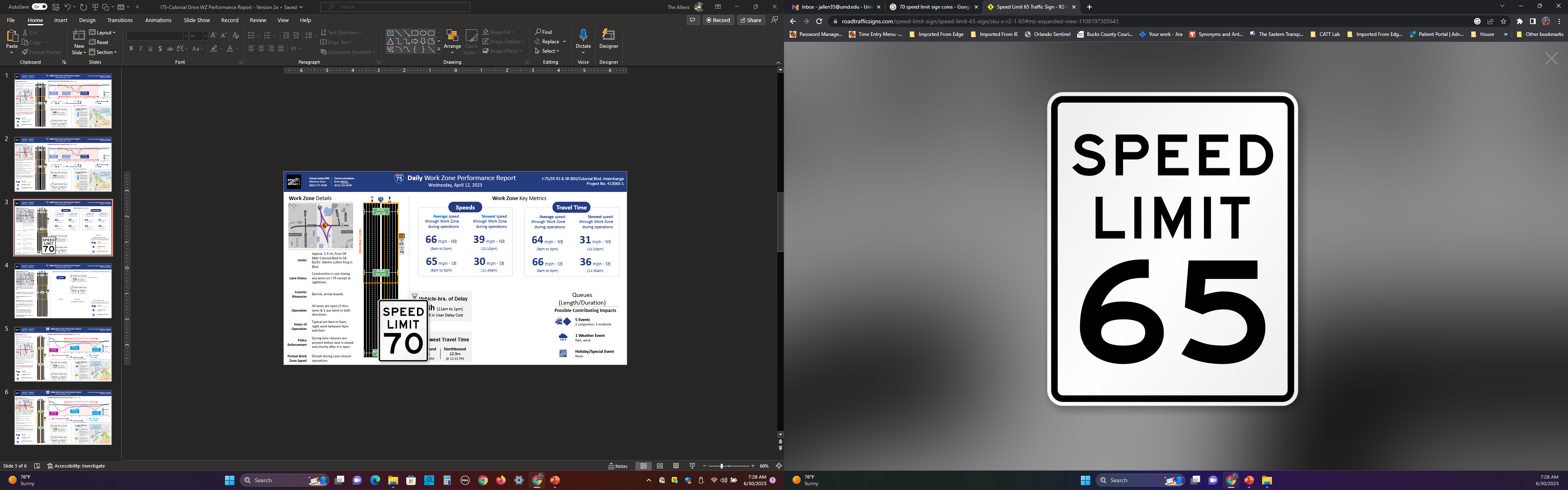 Work Zone Length ~1.5 mi
Hours of Operation: 8 AM to 5 PM
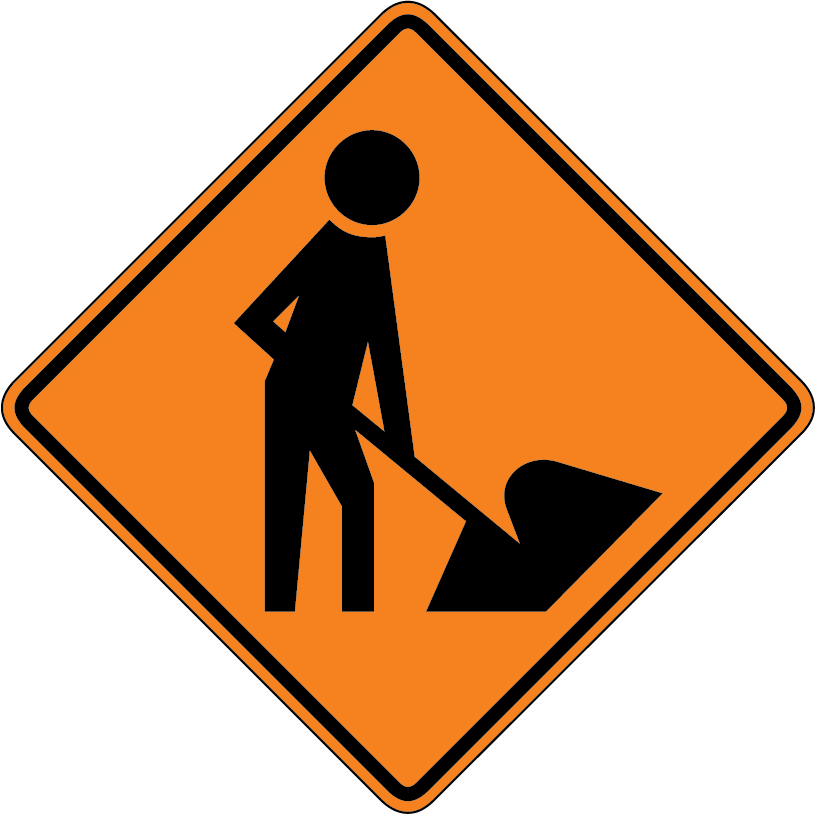 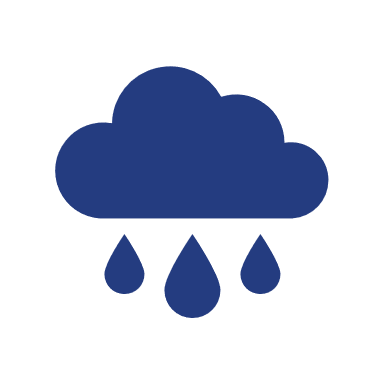 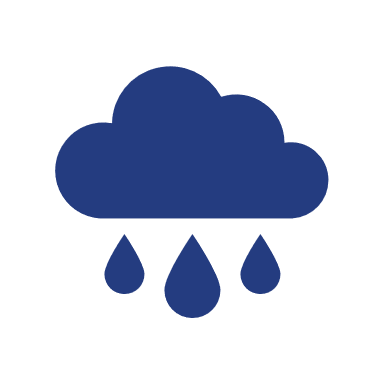 Notable Events
NB/SB off-ramp backups to Exit 136 - SR 884 
(Wkday AM PK HRs, just prior to 
the start of the active WZ)
SR 884/
Exit 136
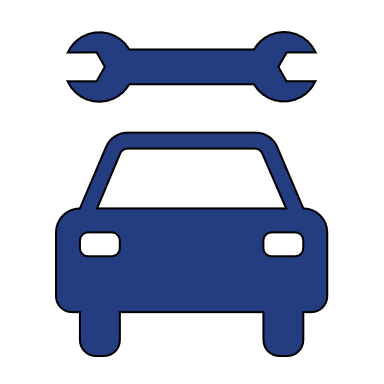 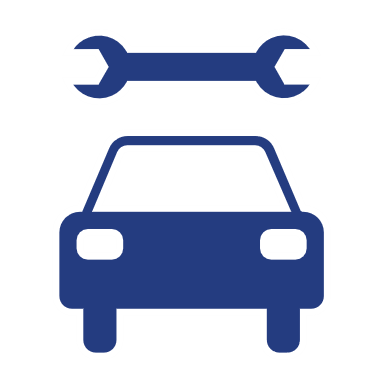 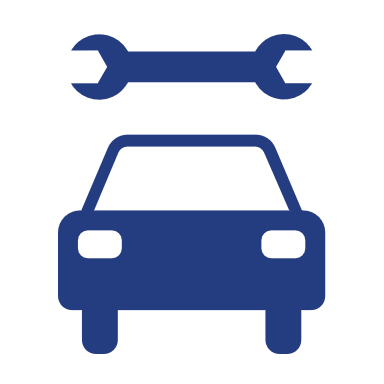 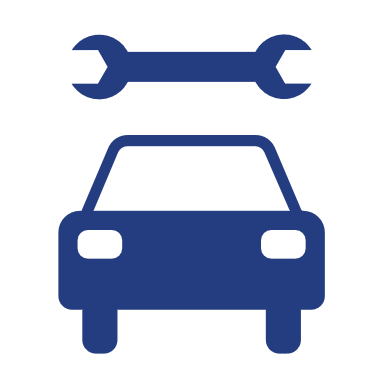 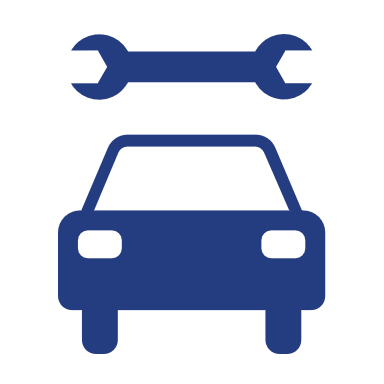 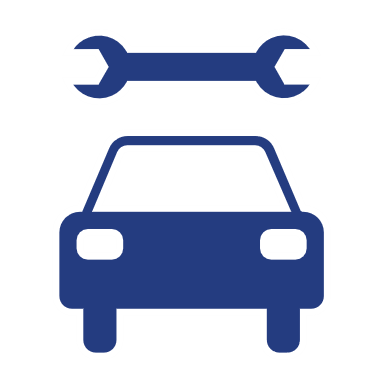 Heavy rain caused hazardous driving conditions on 4/12
(11:00am to 1:00pm)
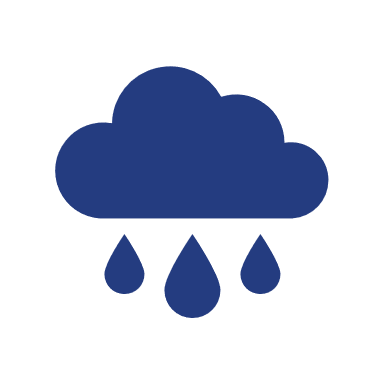 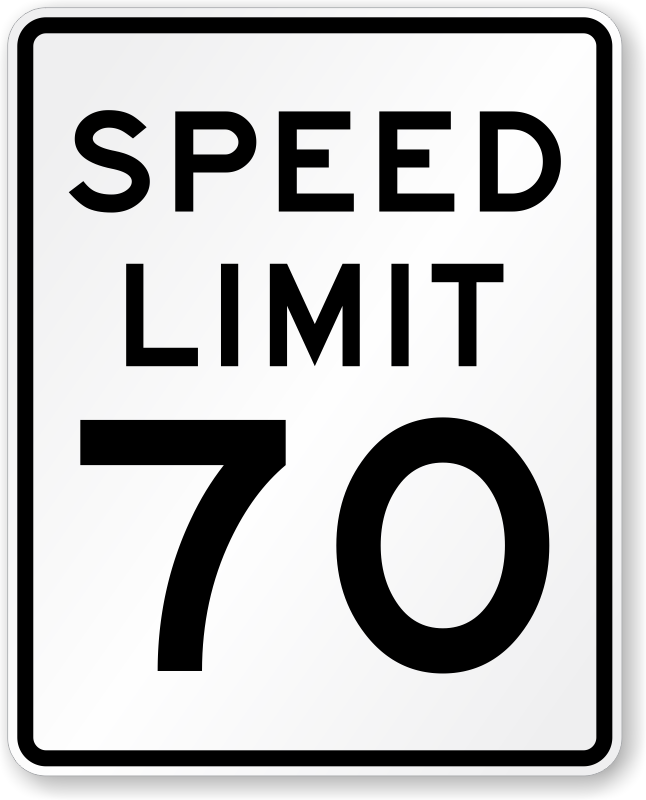 NB wrong way-facing vehicle on shoulder on 4/12
 (12:37pm to 1:01pm)
!
BOLD = WORST PERFORMANCE
Daniels Pkwy
Exit 131
For the Week - Total Cost | $4.2K  Total Veh.-hr. of Delay | 142hr
N.T.S.
Weekly Work Zone Performance Report
Week of April 9th to April 15th, 2023  8 AM to 5 PM
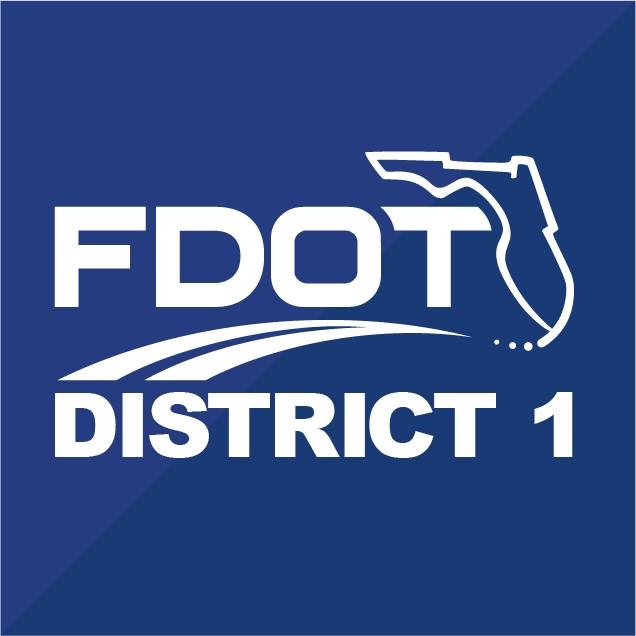 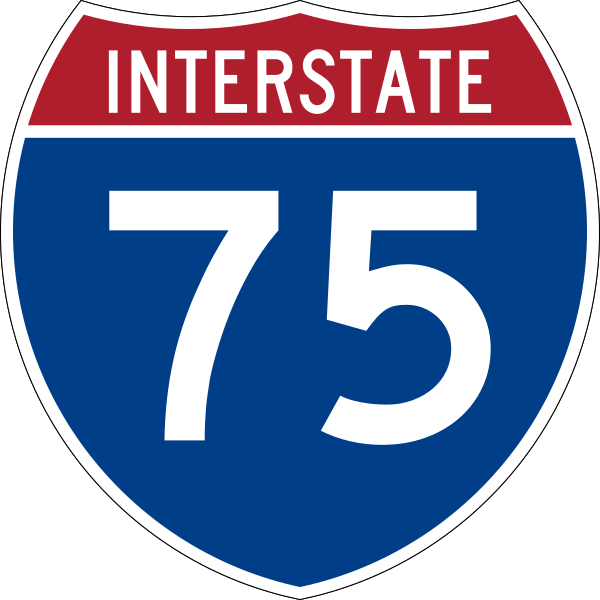 I-75/SR 93 & SR 884/Colonial Blvd. Interchange 
Project No. 413065-1
Construction PM
David Jones 
 (863) 519-2345
Communications
Brian Bollas
(813) 262-8549
Work Zone Details
Work Zone Performance Metrics
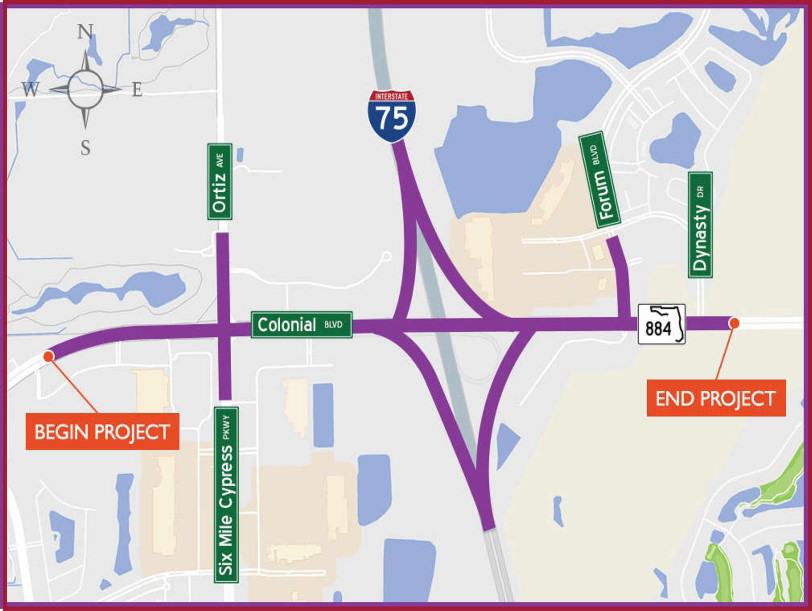 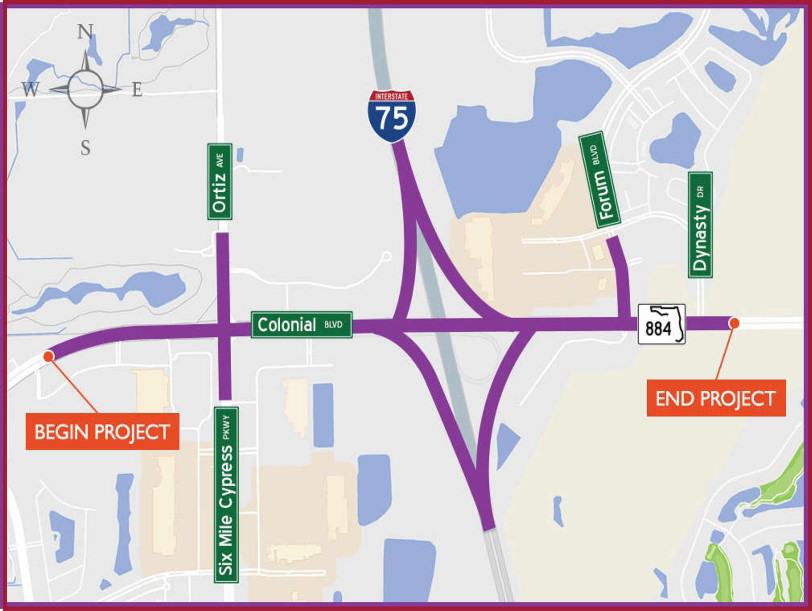 Avg. Daily 
Vehicle Speed
Significant 
Queue
Avg. Daily 
Veh.-hr. of Delay
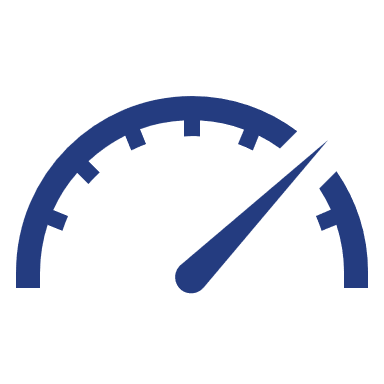 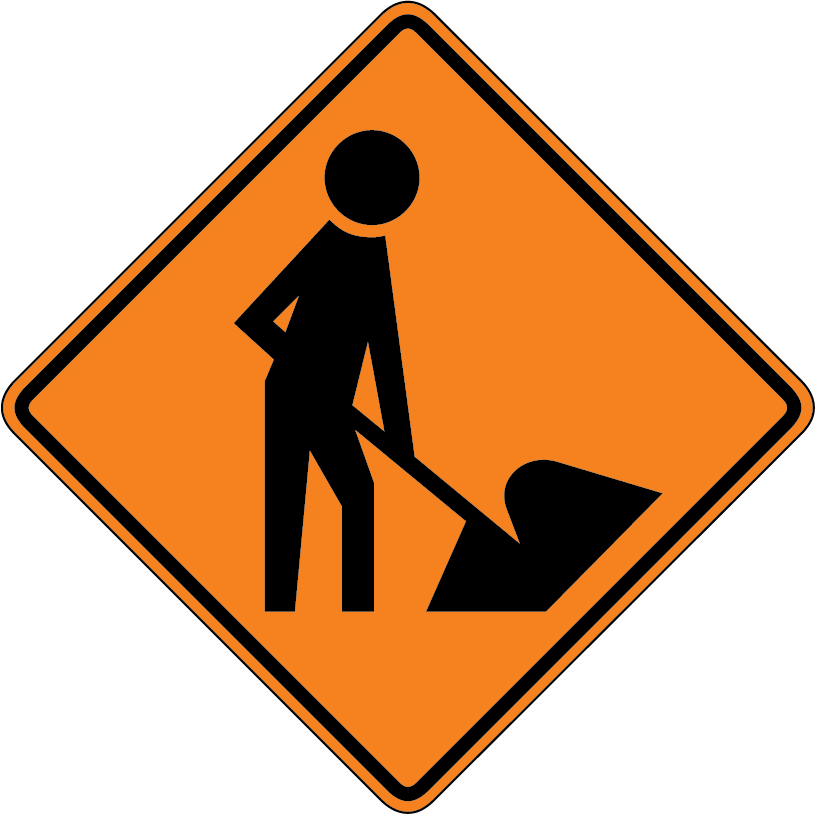 1hr 19min
CONGESTED LENGTH 4.60mi

(occurred NB @ Exit 136 on Apr 12, 2023, from 11:34am to 12:53pm)
NB 72.2mph
(1.94min Travel Time)

SB 71.4mph
(1.85min Travel Time)
20hr
AVG. DAILY DELAY COST $600
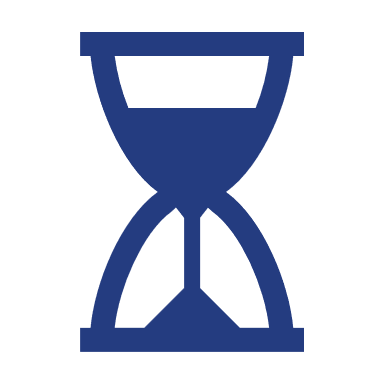 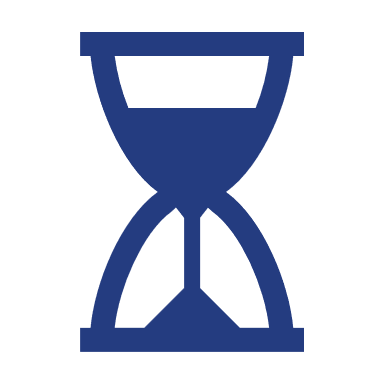 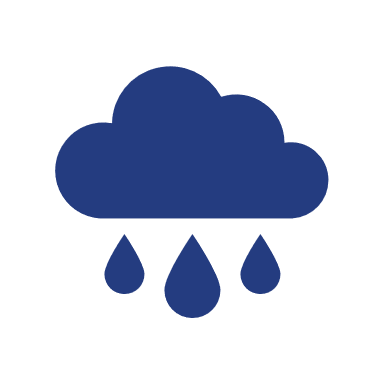 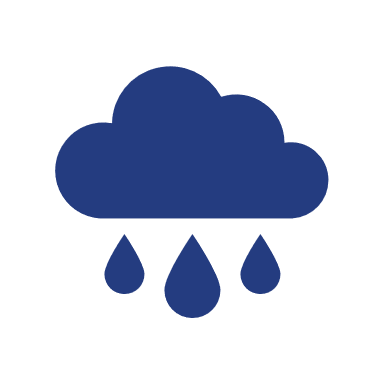 Notable Events
NB/SB off-ramp backups to Exit 136 - SR 884 
(Wkday AM PK HRs, just prior to 
the start of the active WZ)
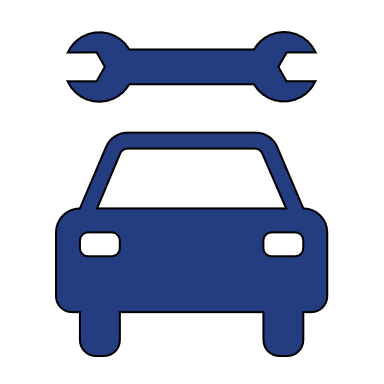 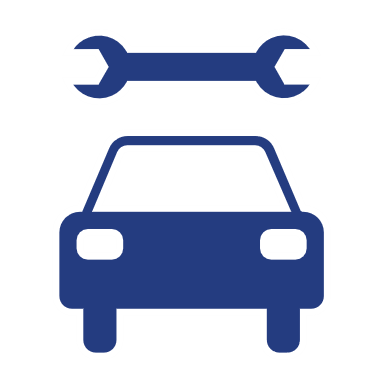 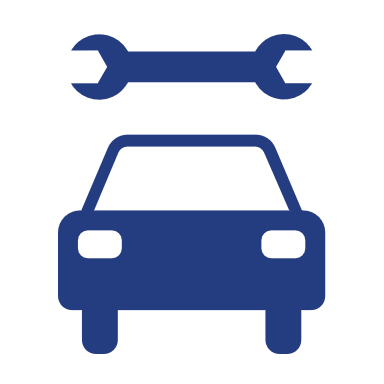 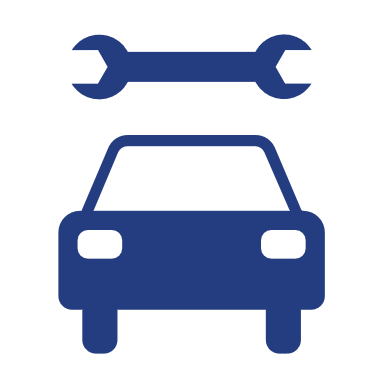 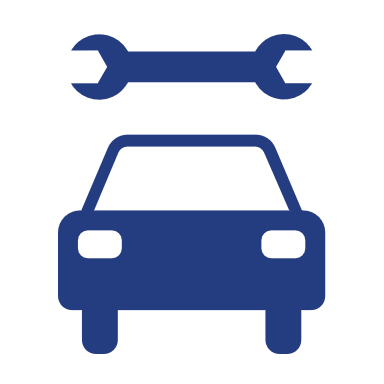 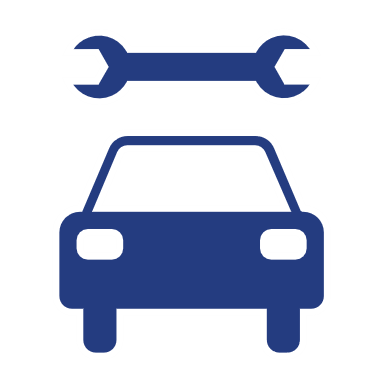 Heavy rain caused hazardous driving conditions on 4/12
(11:00am to 1:00pm)
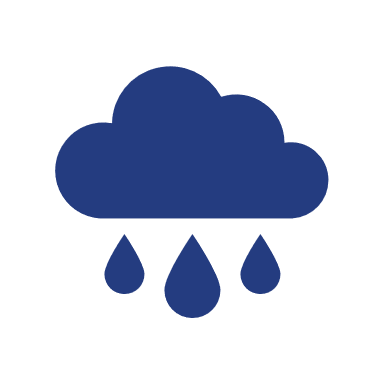 NB wrong way-facing vehicle on shoulder on 4/12
 (12:37pm to 1:01pm)
!
BOLD = WORST PERFORMANCE
For the Week - Total Cost | $4.2K  Total Veh.-hr. of Delay | 142hr
Weekly Work Zone Performance Report
Week of April 9th to April 15th, 2023  8 AM to 5 PM
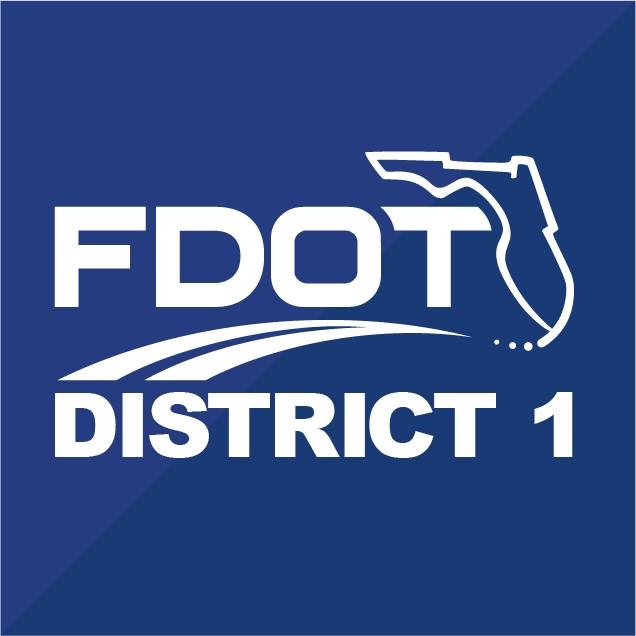 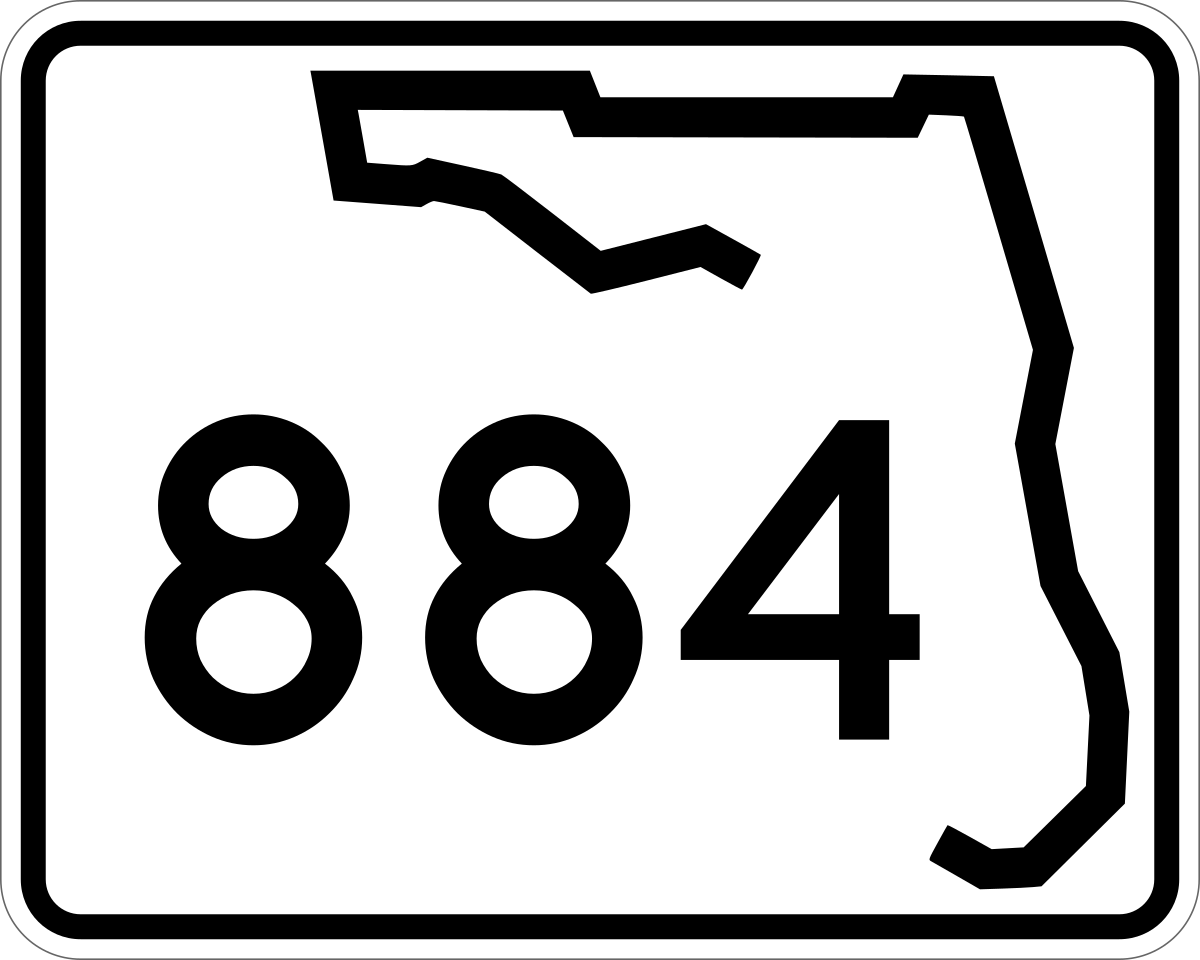 I-75/SR 93 & SR 884/Colonial Blvd. Interchange 
Project No. 413065-1
Construction PM
David Jones 
 (863) 519-2345
Communications
Brian Bollas
(813) 262-8549
Work Zone Performance Metrics
Notable Events
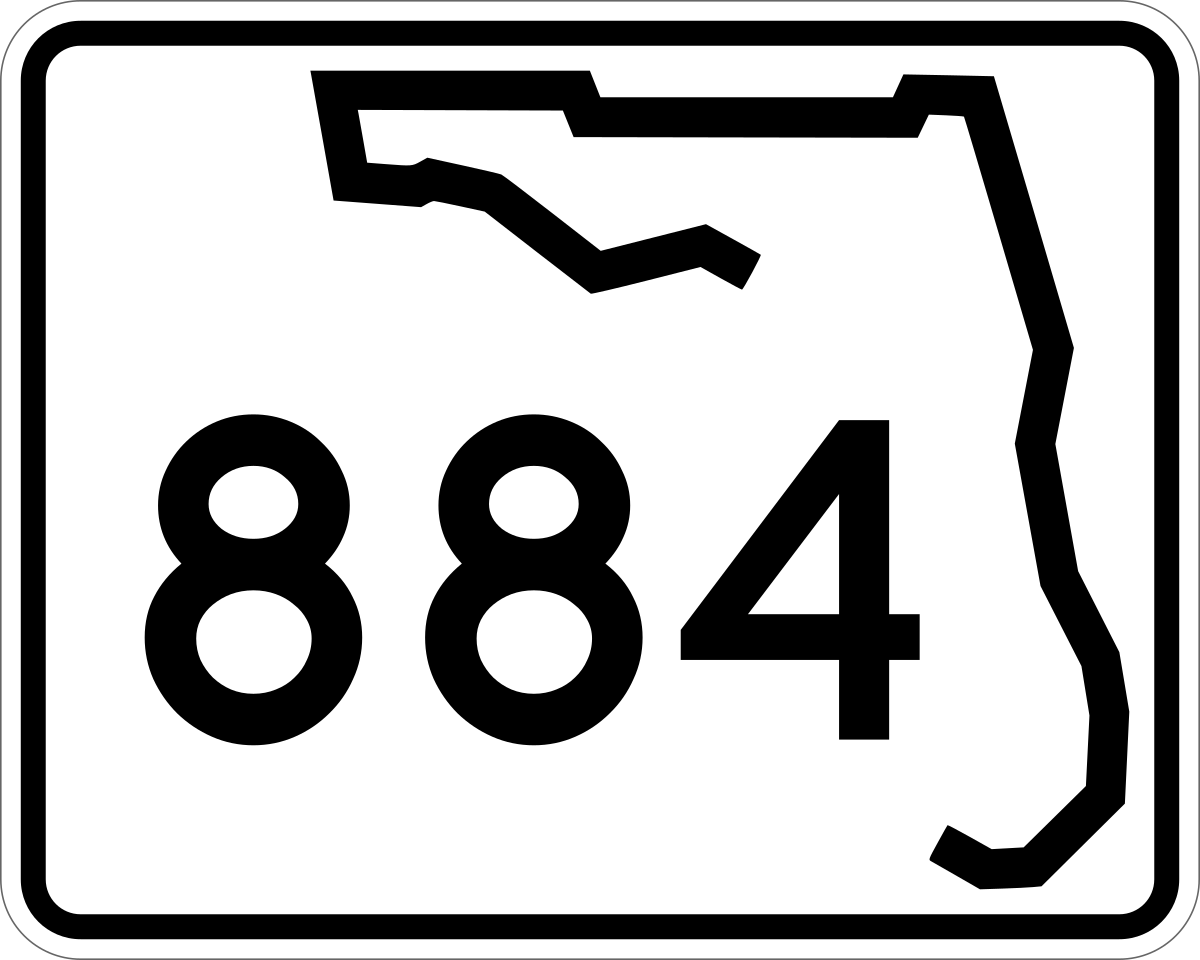 EB


WB
Traffic 
Congestion
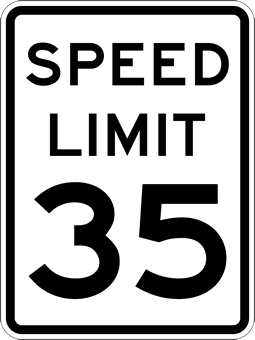 Avg. Daily 
Vehicle Speed
Significant 
Queue
Avg. Daily 
Veh.-hr. of Delay
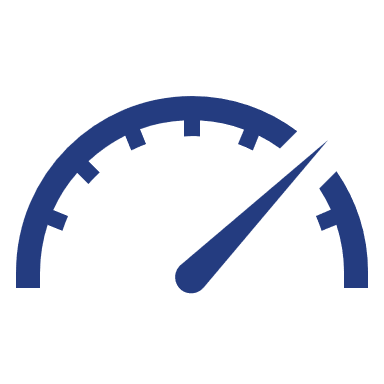 WEEKDAYS 

EB  3:00pm to 5:00pm 

WB  5:30am to 9:00am

(from I-75 to Winkler Ave.)
EB 30.5mph
(6.89min Travel Time)

WB 27.3mph
(7.70min Travel Time)
2hr 47min
CONGESTED LENGTH 5.33 mi

(occurred EB @ Ortiz Ave on Apr 11, 2023, from 3:22pm to 6:09pm)
Winkler Avenue
445h
AVG. DAILY DELAY COST $13,500
Colonial Gardens Circle
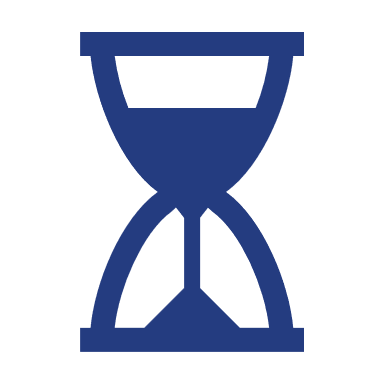 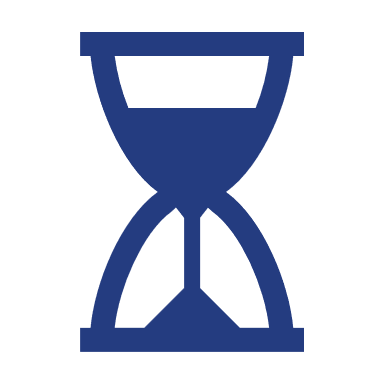 Traffic 
Incident
WORK 
ZONE
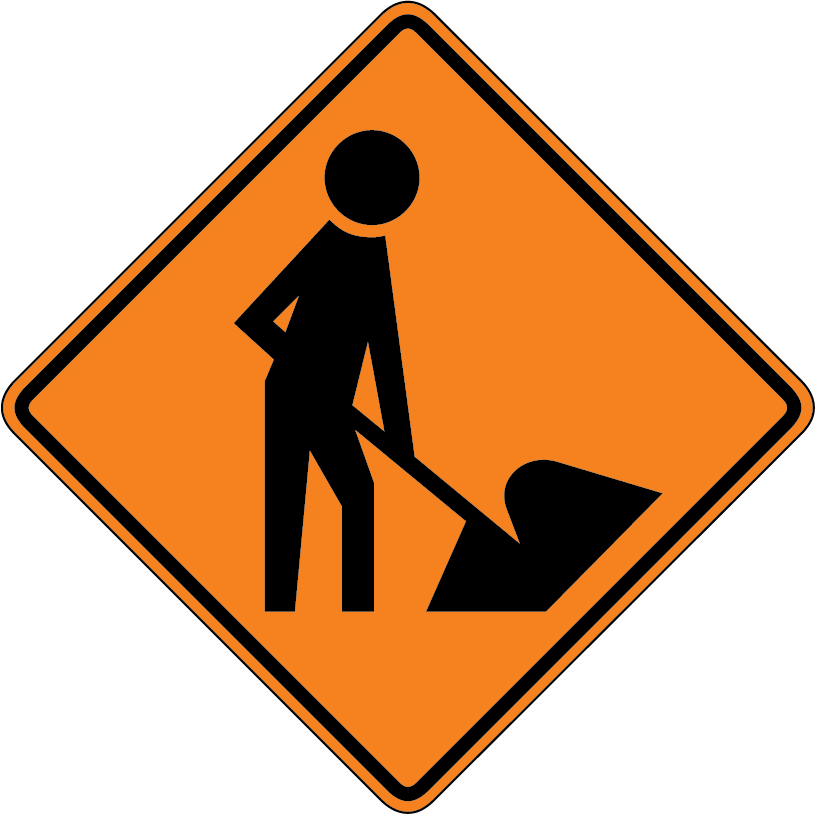 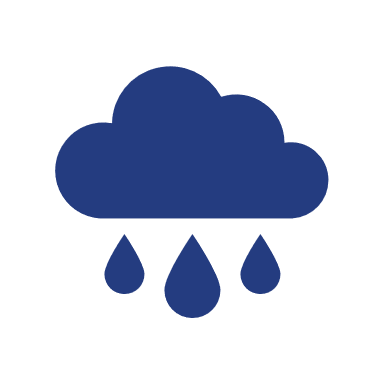 Work Zone Length ~1.6 mi
Hours of Operation: 8 AM to 5 PM
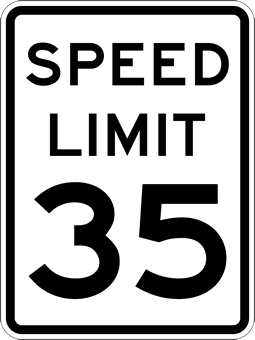 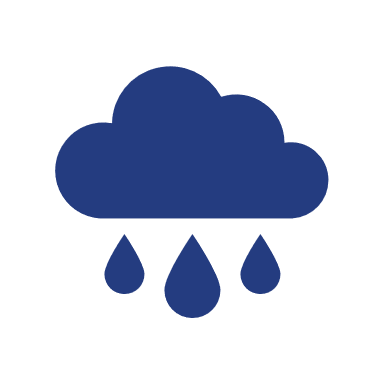 WED, April 12, 2023

EB  3:47pm to 4:45pm

Collision blocked 2 lanes

(just beyond I-75)
Analysis Segment Length - 3.5mi)
Dynasty Drive
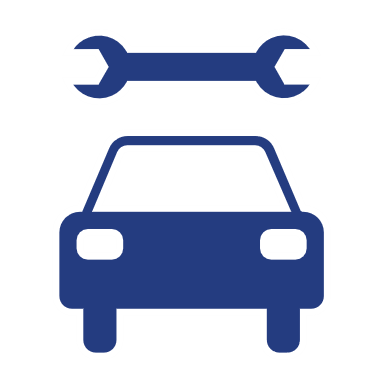 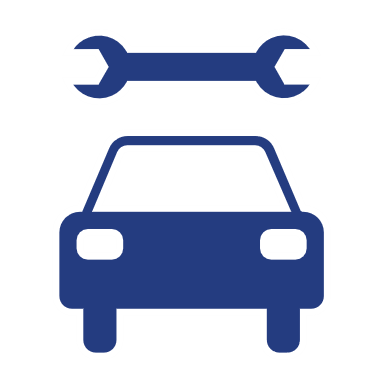 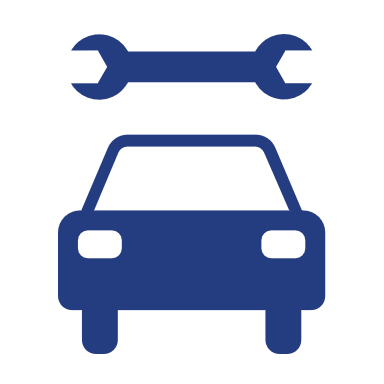 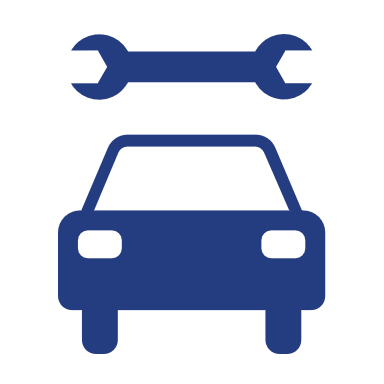 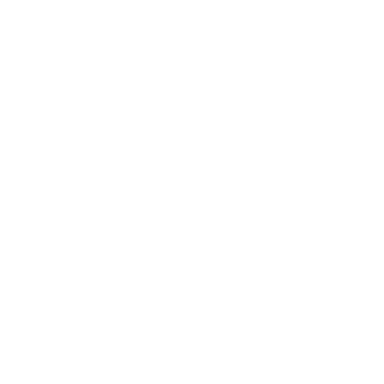 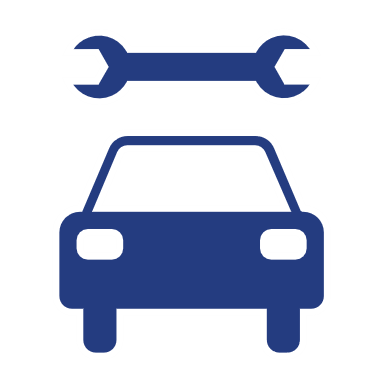 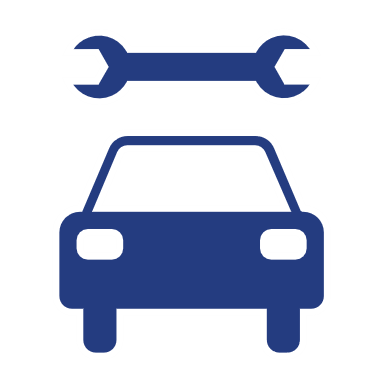 Weather
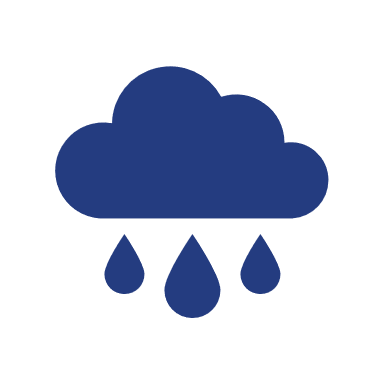 82
WED, April 12, 2023

Heavy rain and gusty winds caused hazardous driving conditions

(11:00am to1:00pm)
BOLD = WORST PERFORMANCE
For the Week - Total Cost | $93.6K  Total Veh.-hr. of Delay | 3,126h
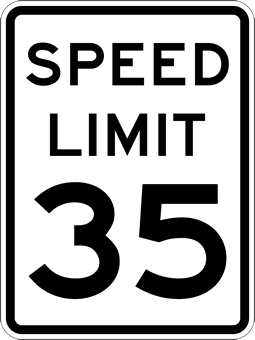 N.T.S.
Weekly Work Zone Performance Report
Week of April 9th to April 15th, 2023  8 AM to 5 PM
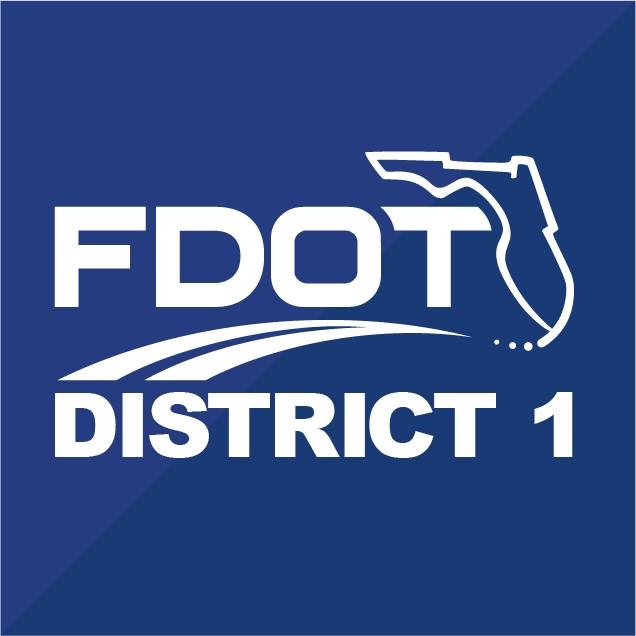 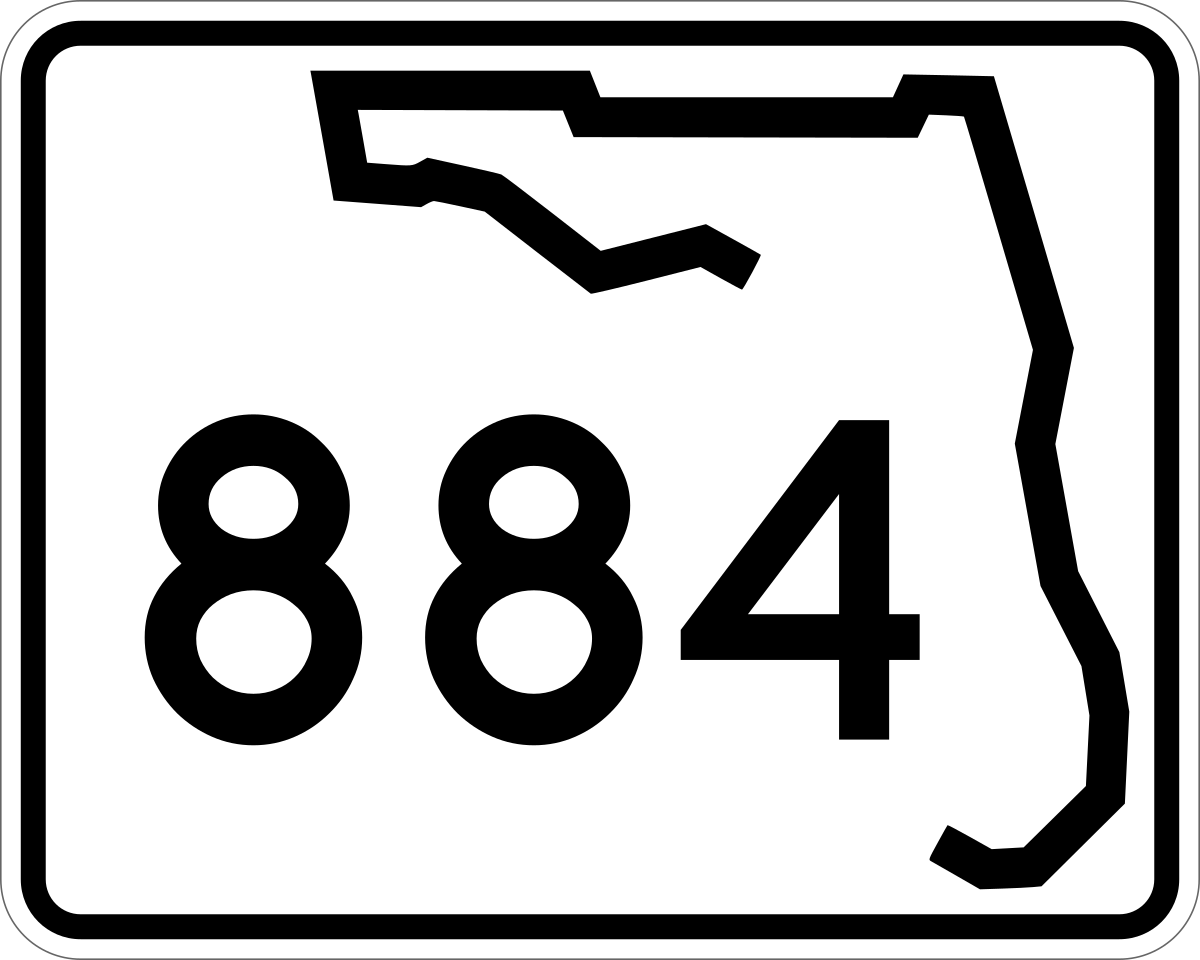 I-75/SR 93 & SR 884/Colonial Blvd. Interchange 
Project No. 413065-1
Construction PM
David Jones 
 (863) 519-2345
Communications
Brian Bollas
(813) 262-8549
Work Zone Details
Work Zone Performance Metrics
Notable Events
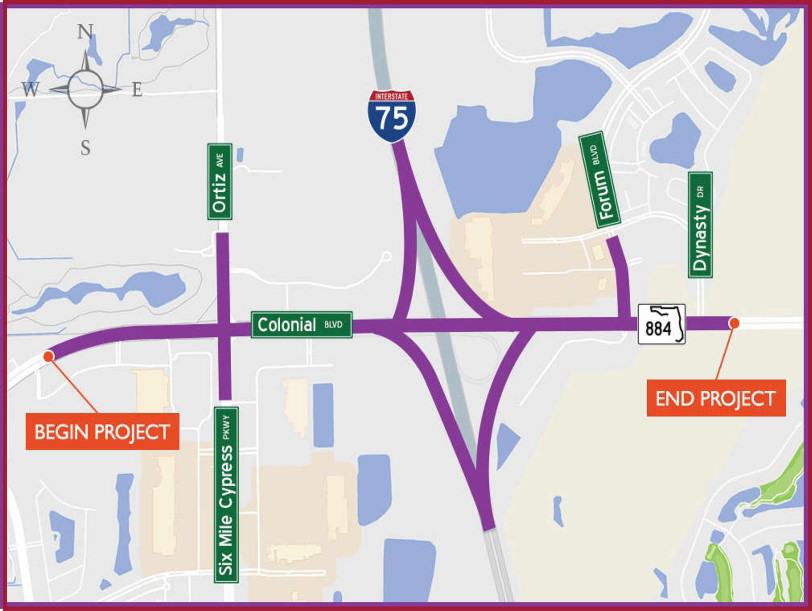 Traffic 
Congestion
Avg. Daily 
Vehicle Speed
Significant 
Queue
Avg. Daily 
Veh.-hr. of Delay
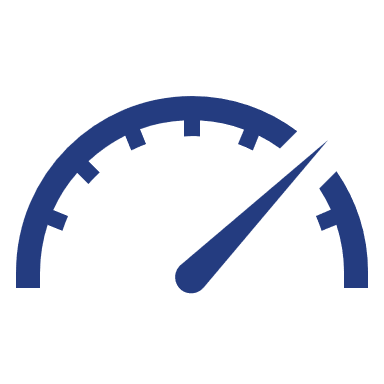 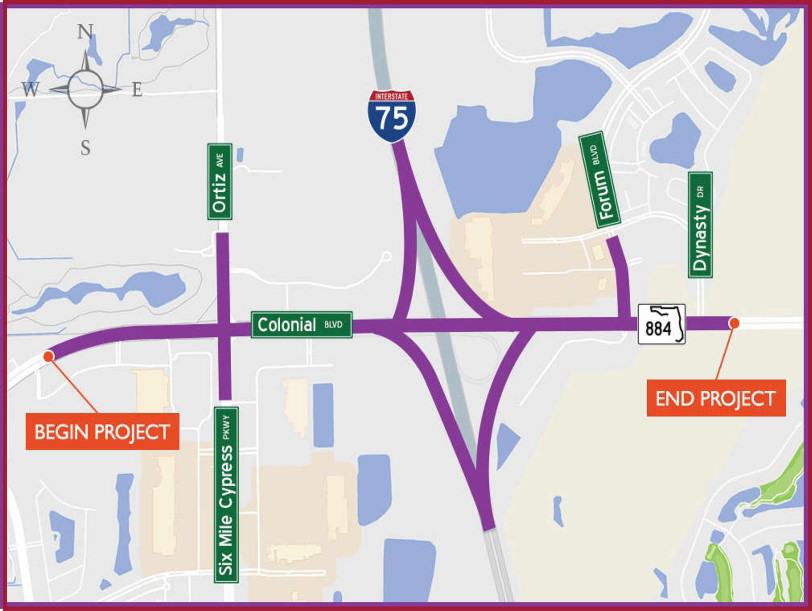 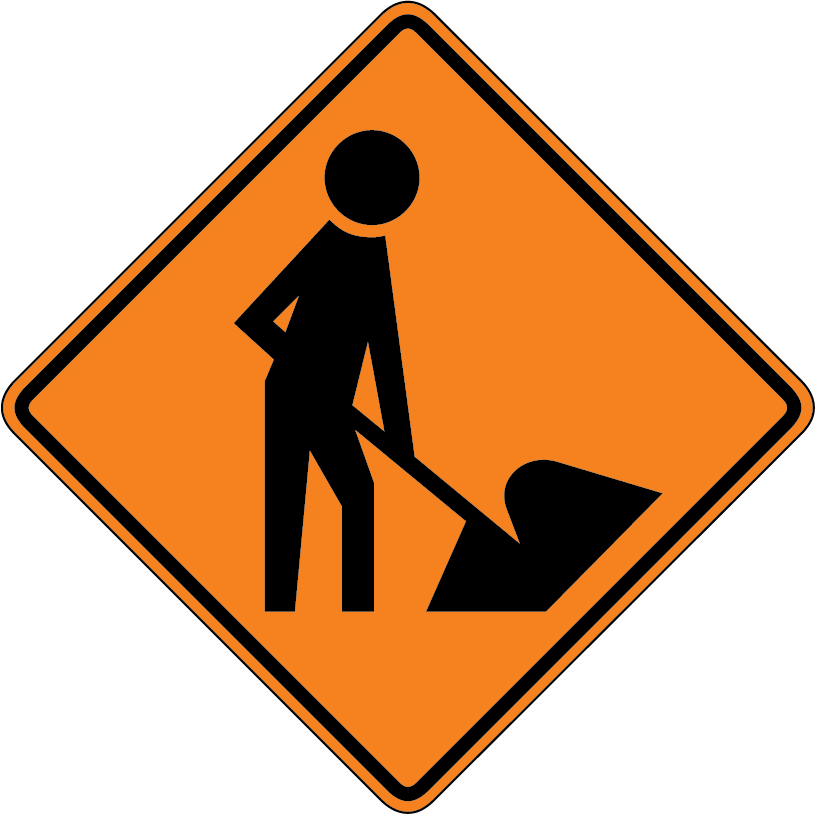 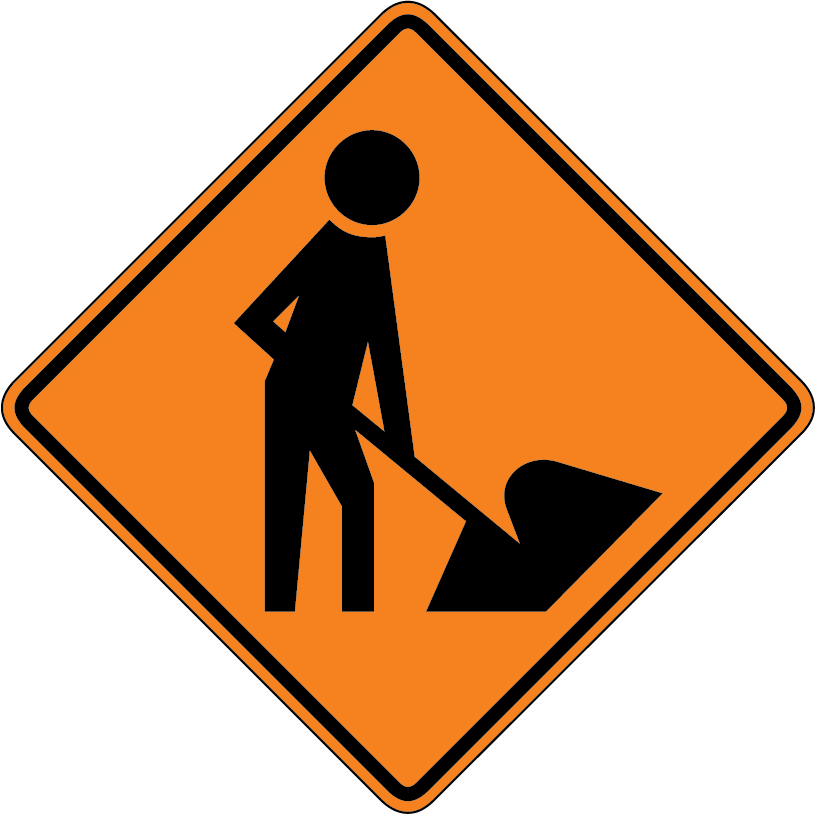 EB 30.5mph
(6.89min Travel Time)

WB 27.3mph
(7.70min Travel Time)
WEEKDAYS
 
EB  3:00pm to 5:00pm 

WB  5:30am to 9:00am

(from I-75 to Winkler Ave.)
2hr 47min
CONGESTED LENGTH 5.33 mi

(occurred EB @ Ortiz Ave on Apr 11, 2023, from 3:22pm to 6:09pm)
445h
AVG. DAILY DELAY COST $13,500
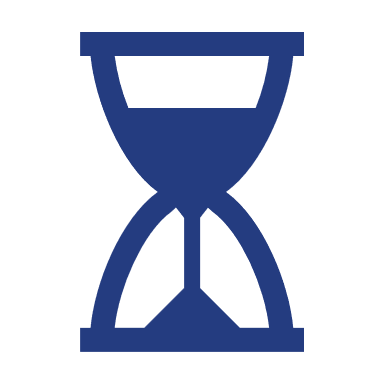 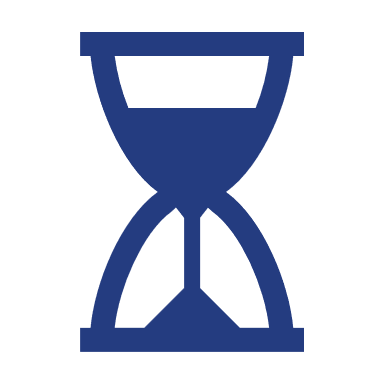 Traffic 
Incident
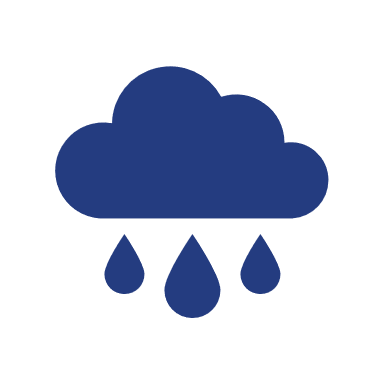 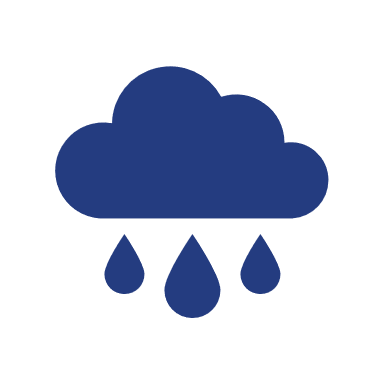 WED, April 12, 2023

EB  3:47pm to 4:45pm

Collision blocked 2 lanes

(just beyond I-75)
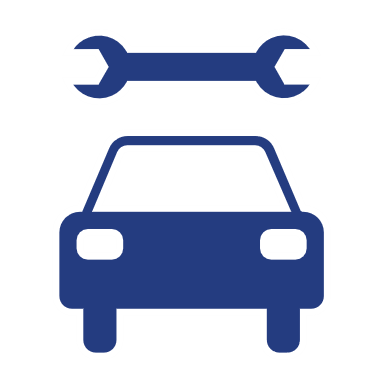 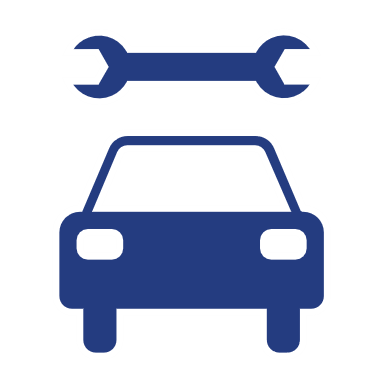 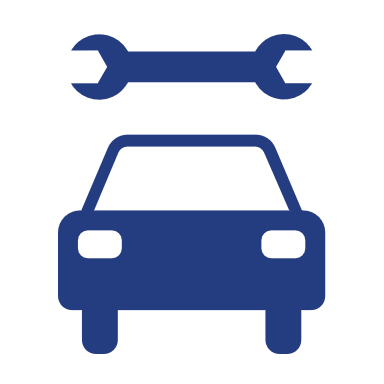 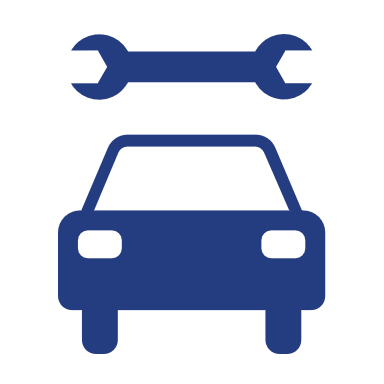 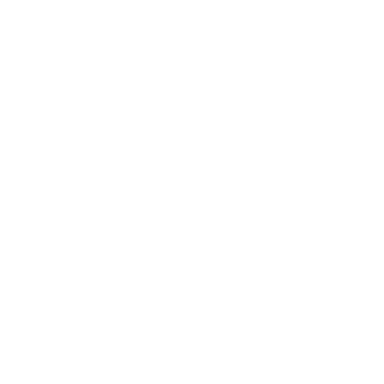 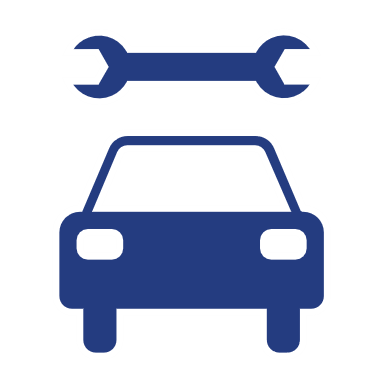 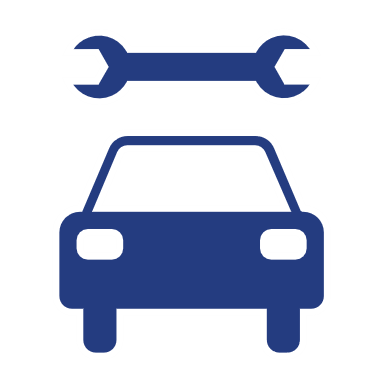 Weather
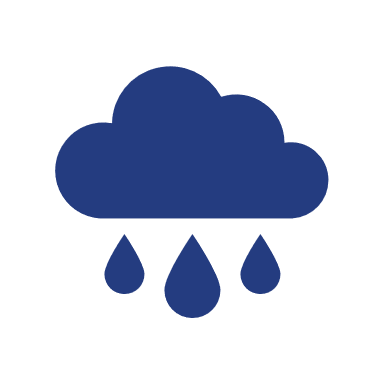 WED, April 12, 2023

Heavy rain and gusty winds caused hazardous driving conditions

(11:00am to1:00pm)
BOLD = WORST PERFORMANCE
For the Week - Total Cost | $93.6K  Total Veh.-hr. of Delay | 3,126h
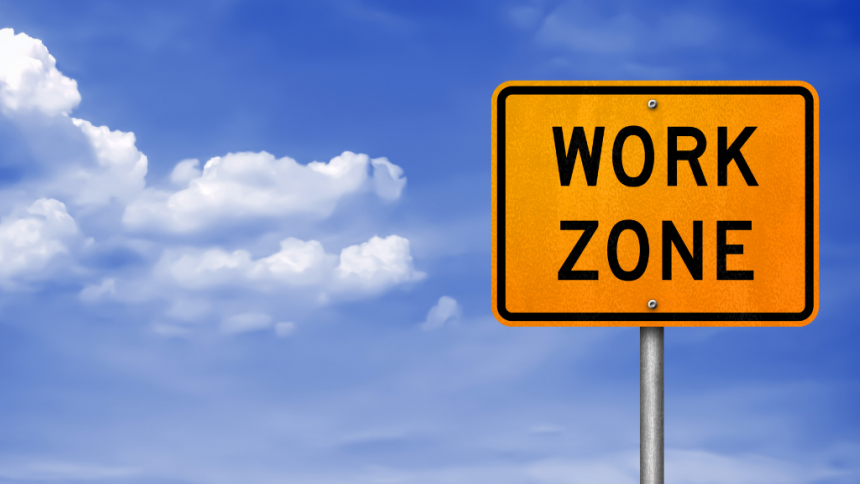 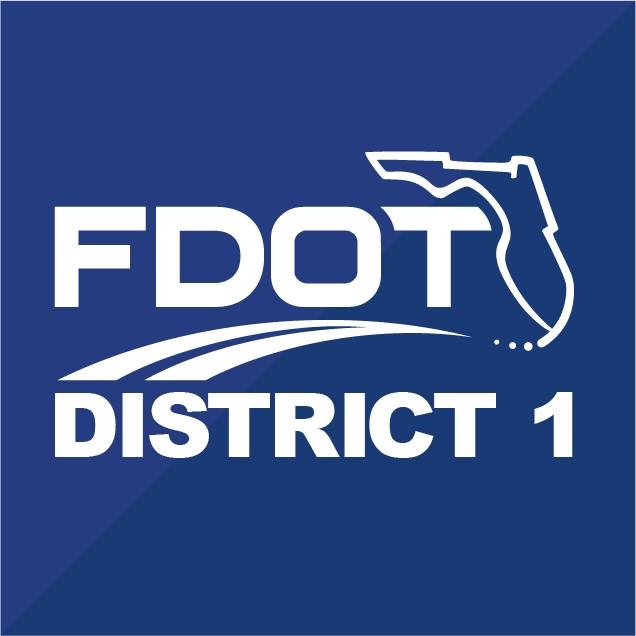 CONTACT INFORMATION
Construction PM
David Jones 
 (863) 519-2345
Communications
Brian Bollas
(813) 262-8549
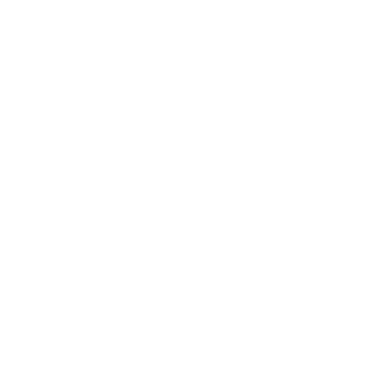 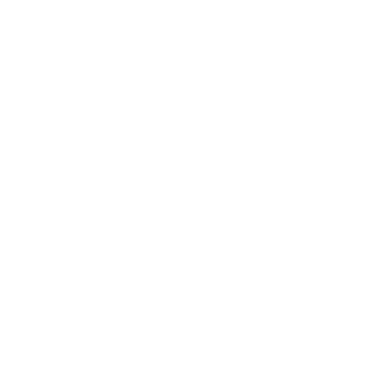 For more project information, click here
7